Dyniowe cudeńka
Konkurs świetlicowy dla uczniów SP 66
Konstanty C.   0A
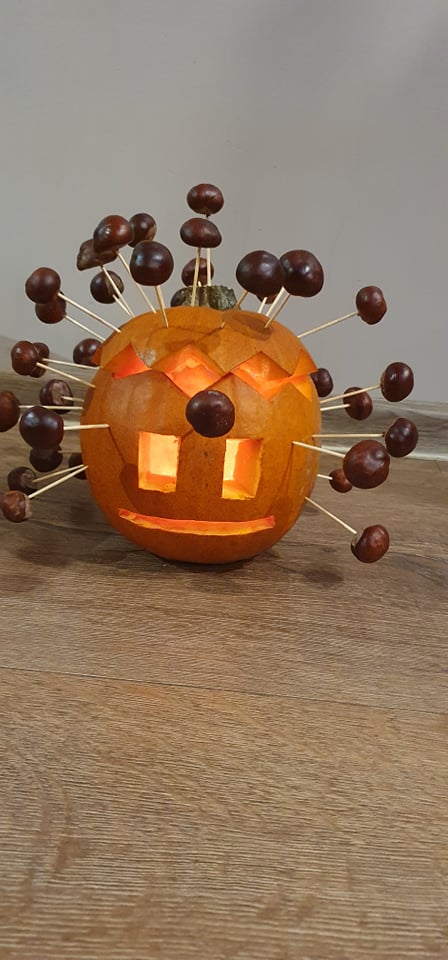 Wirus
Gabriela D.   1a
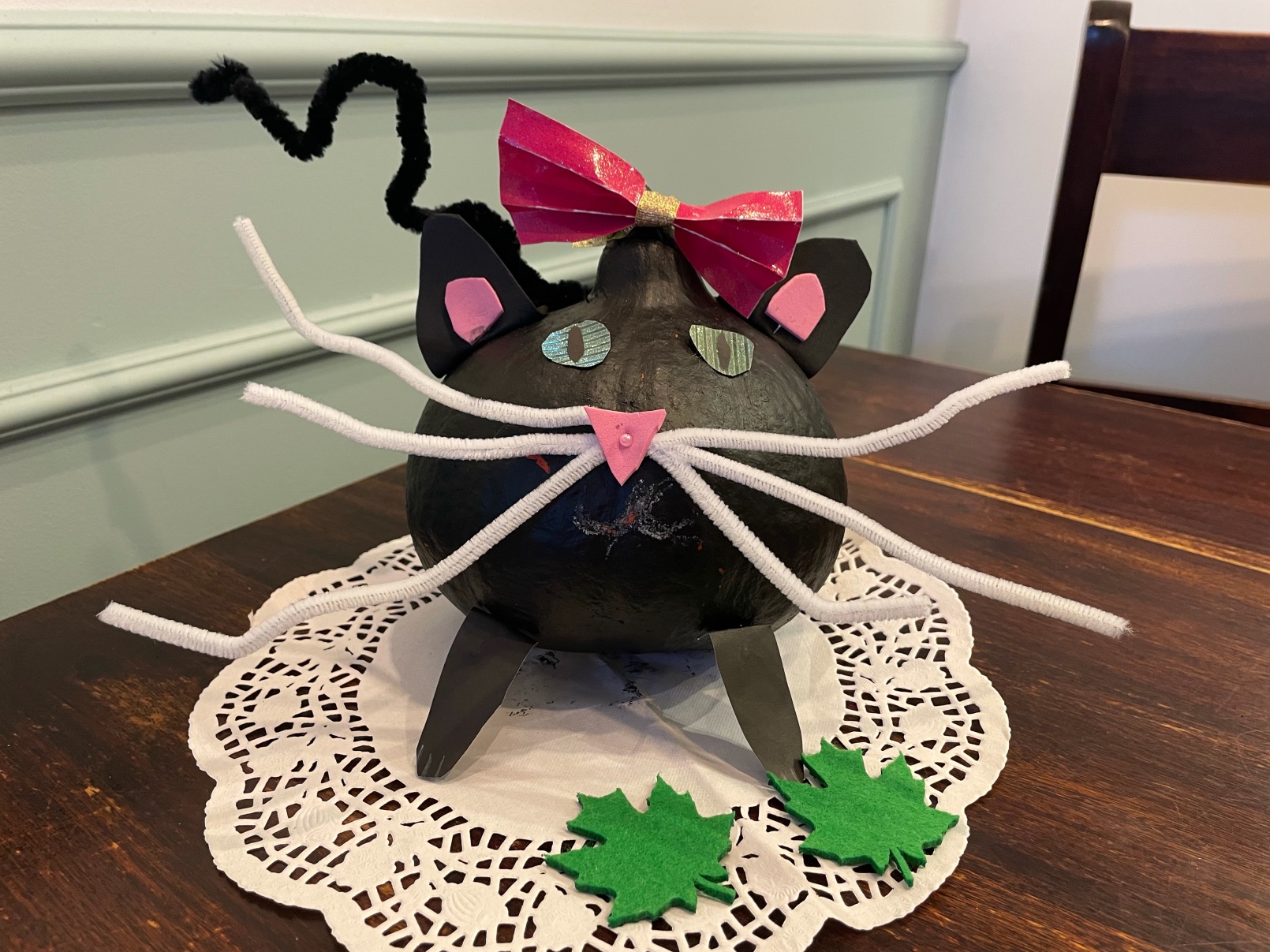 Feliks M.   1b
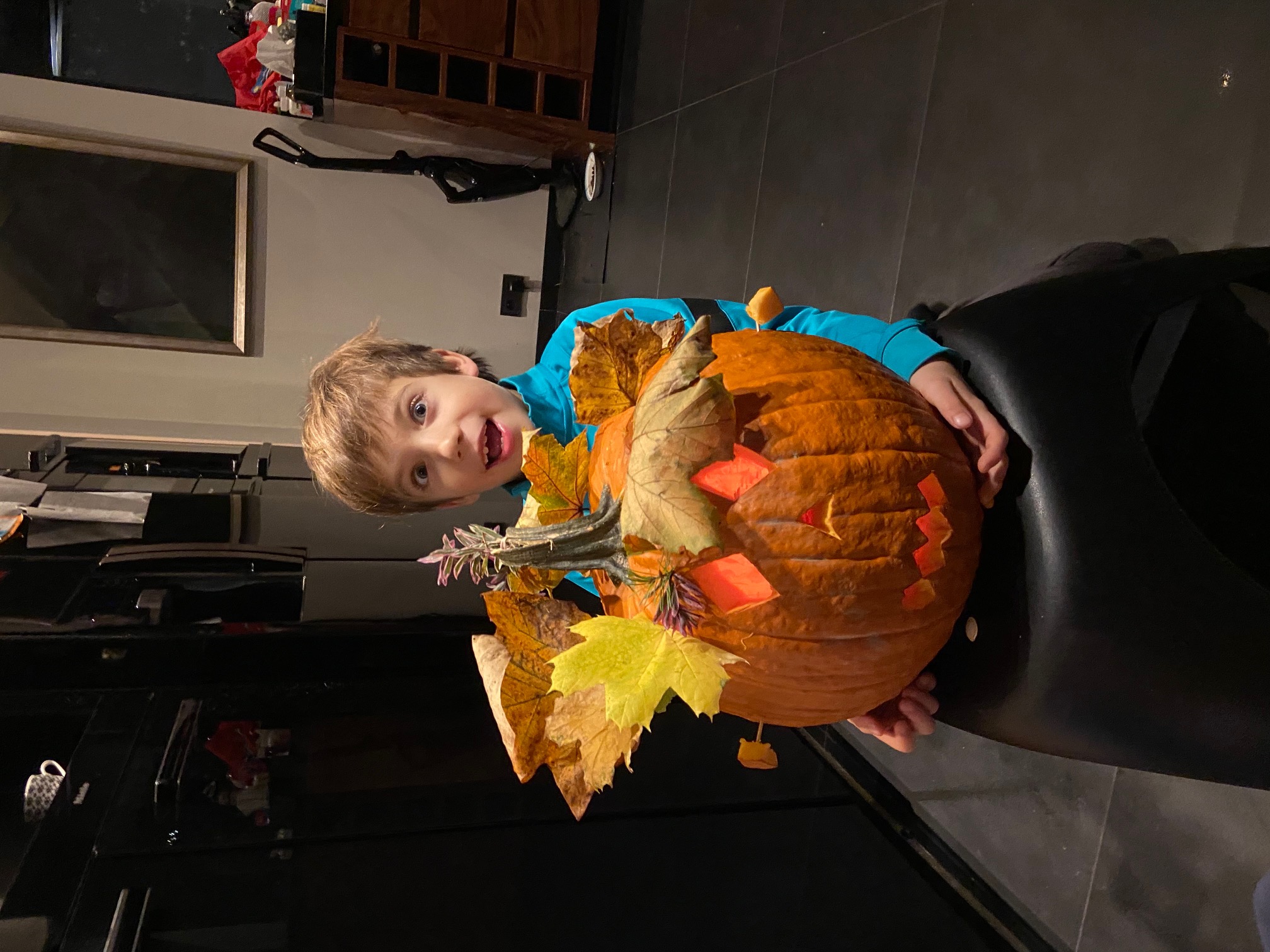 Jakub Ż.   1 c
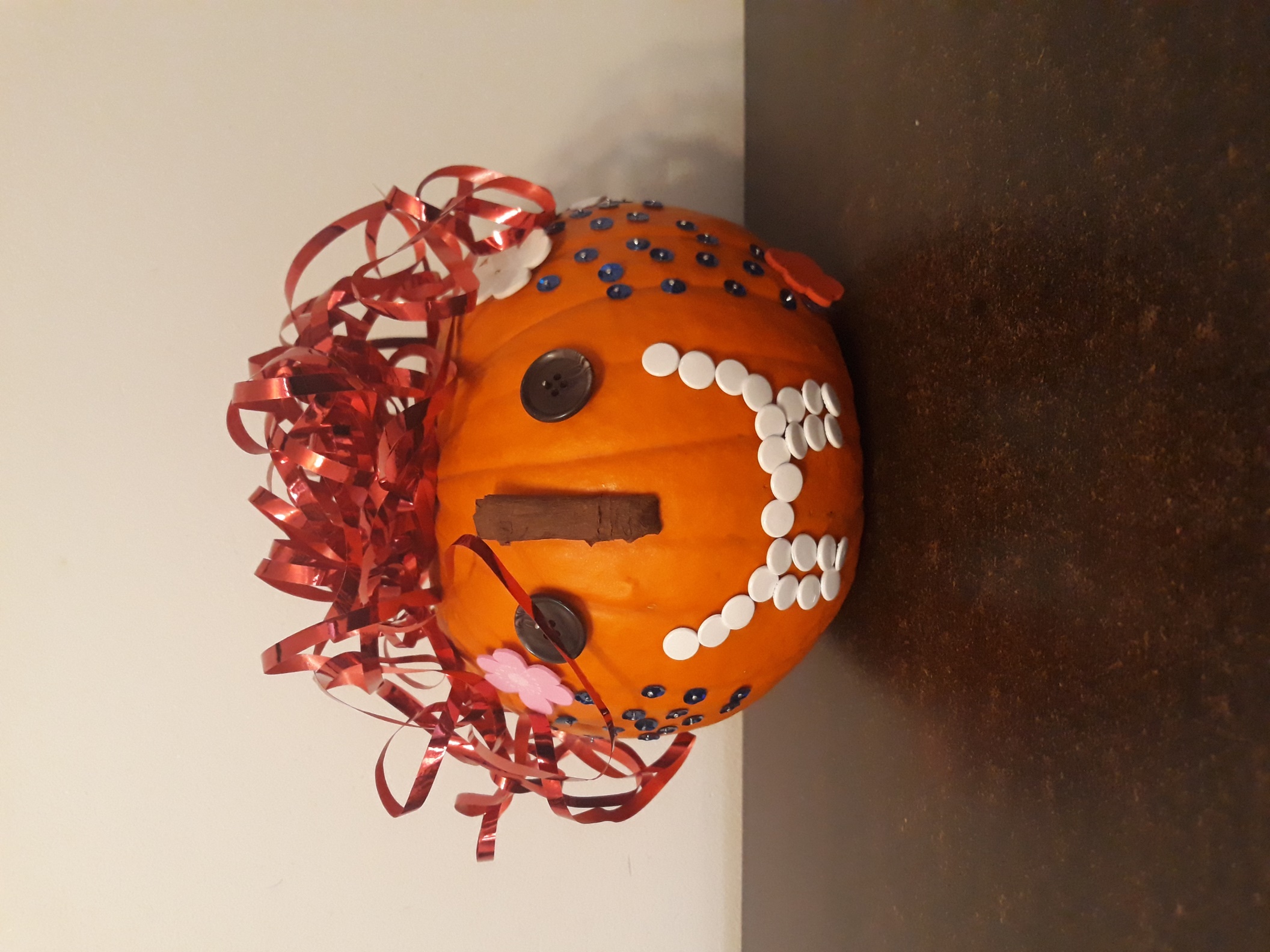 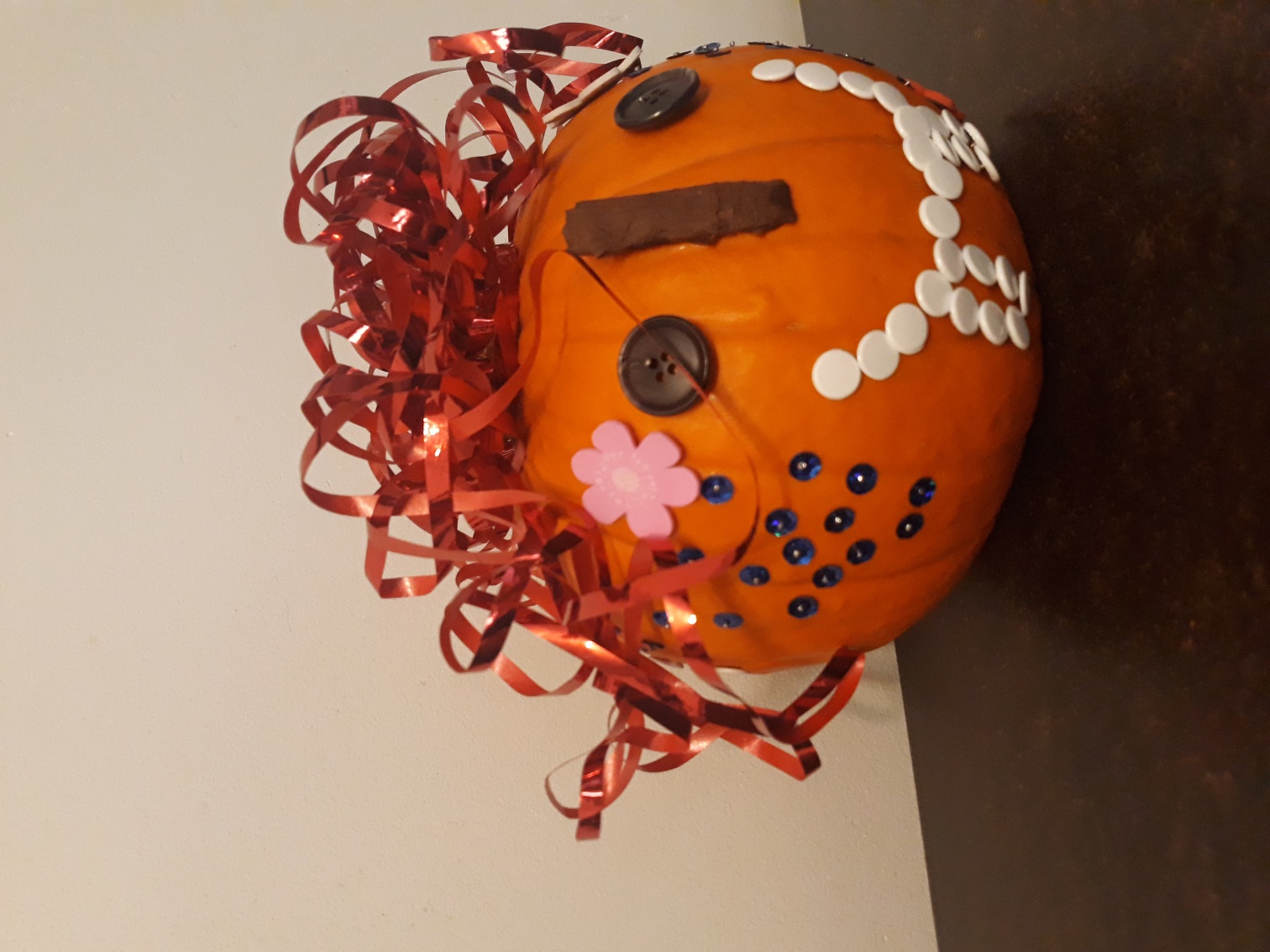 Monika S.   1c
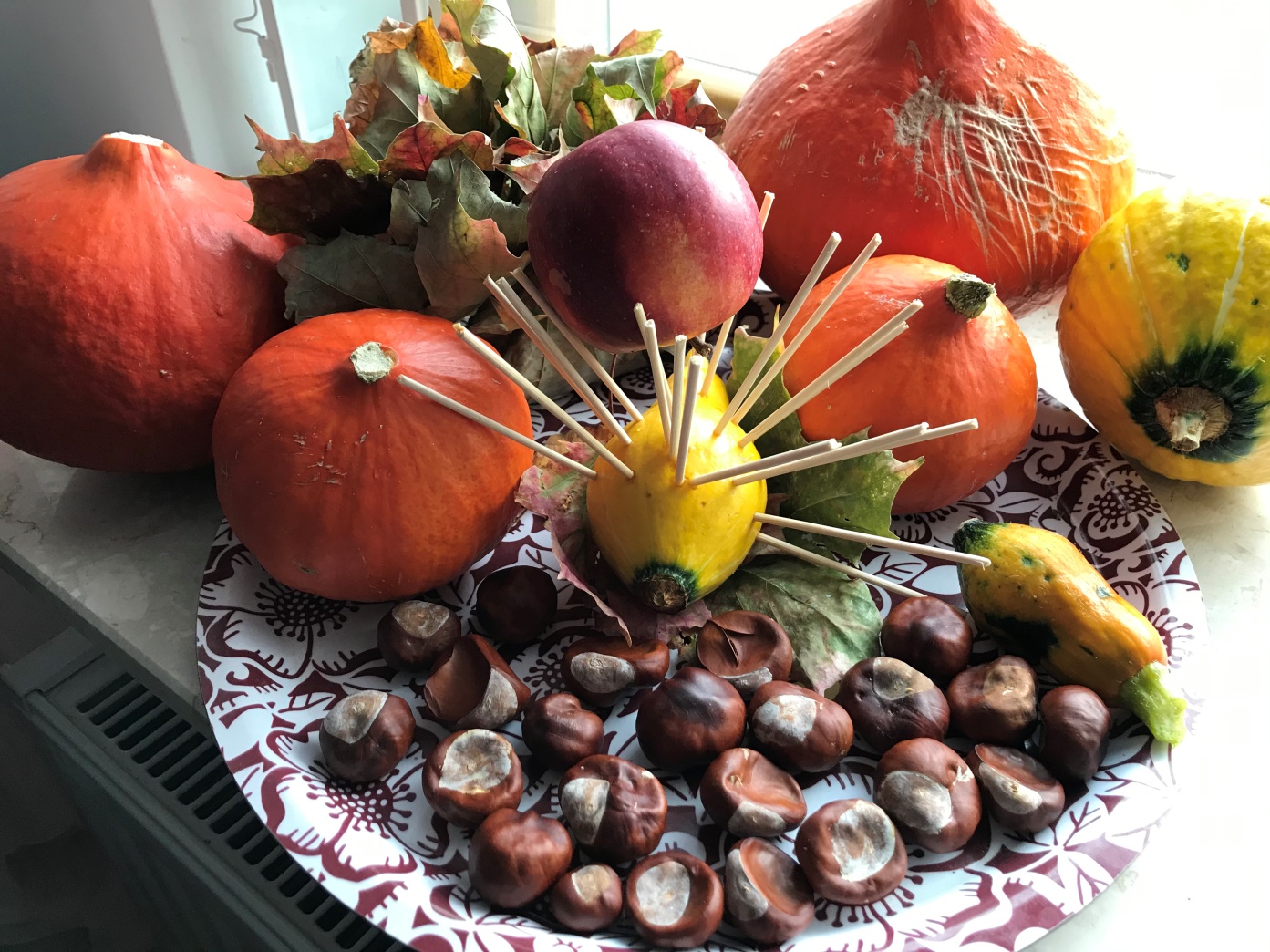 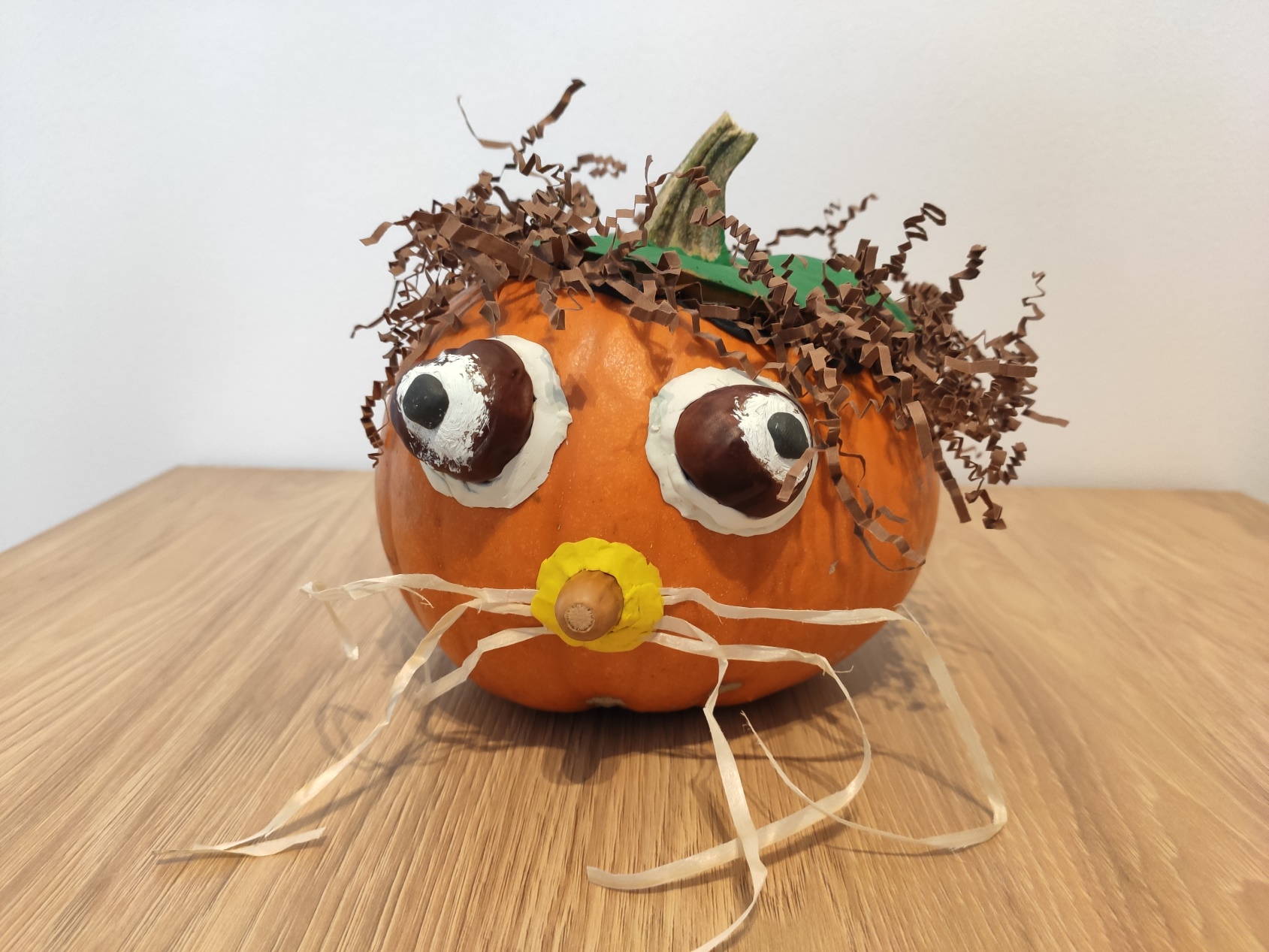 Jakub K.   2a
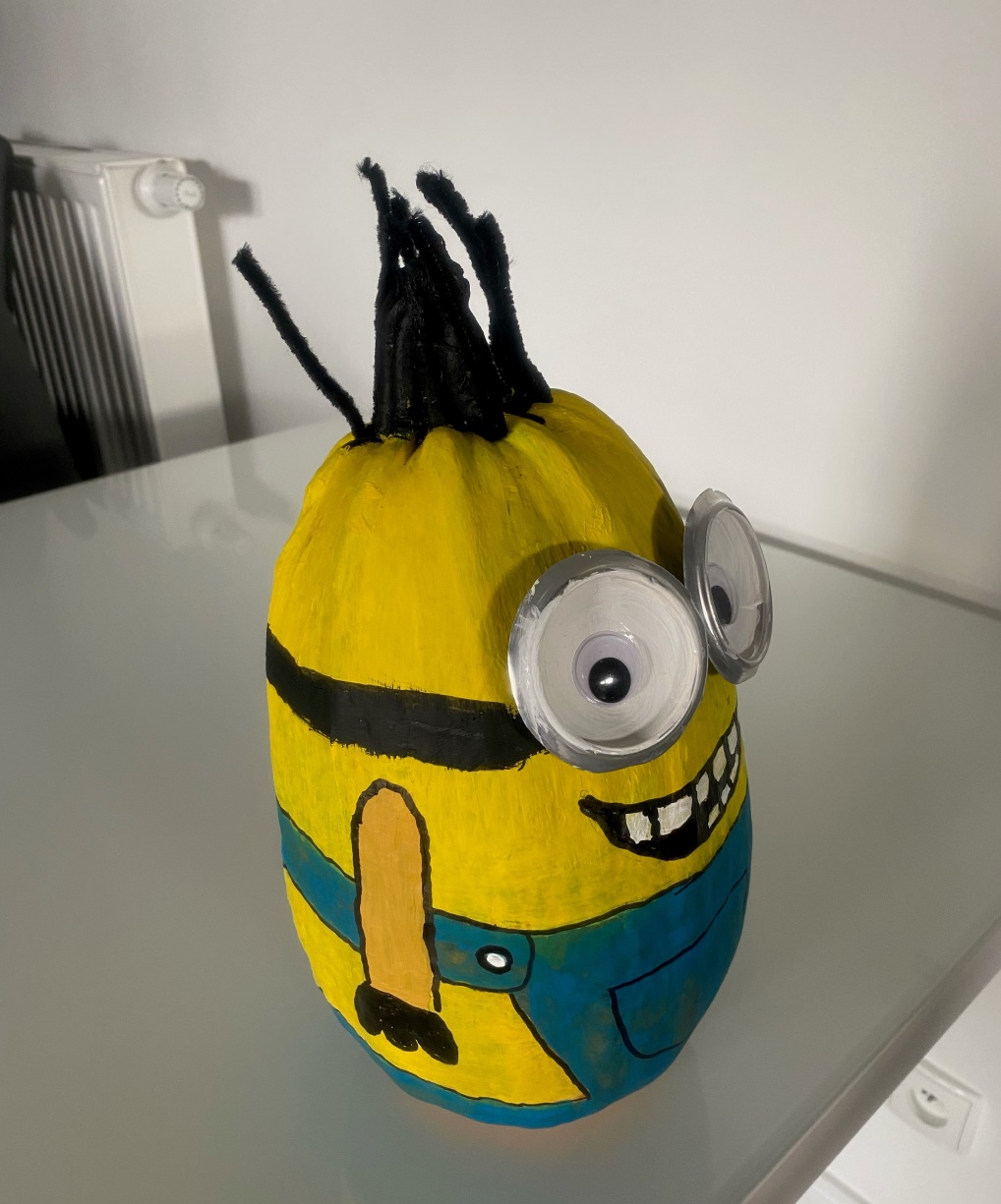 Julia K.   2a
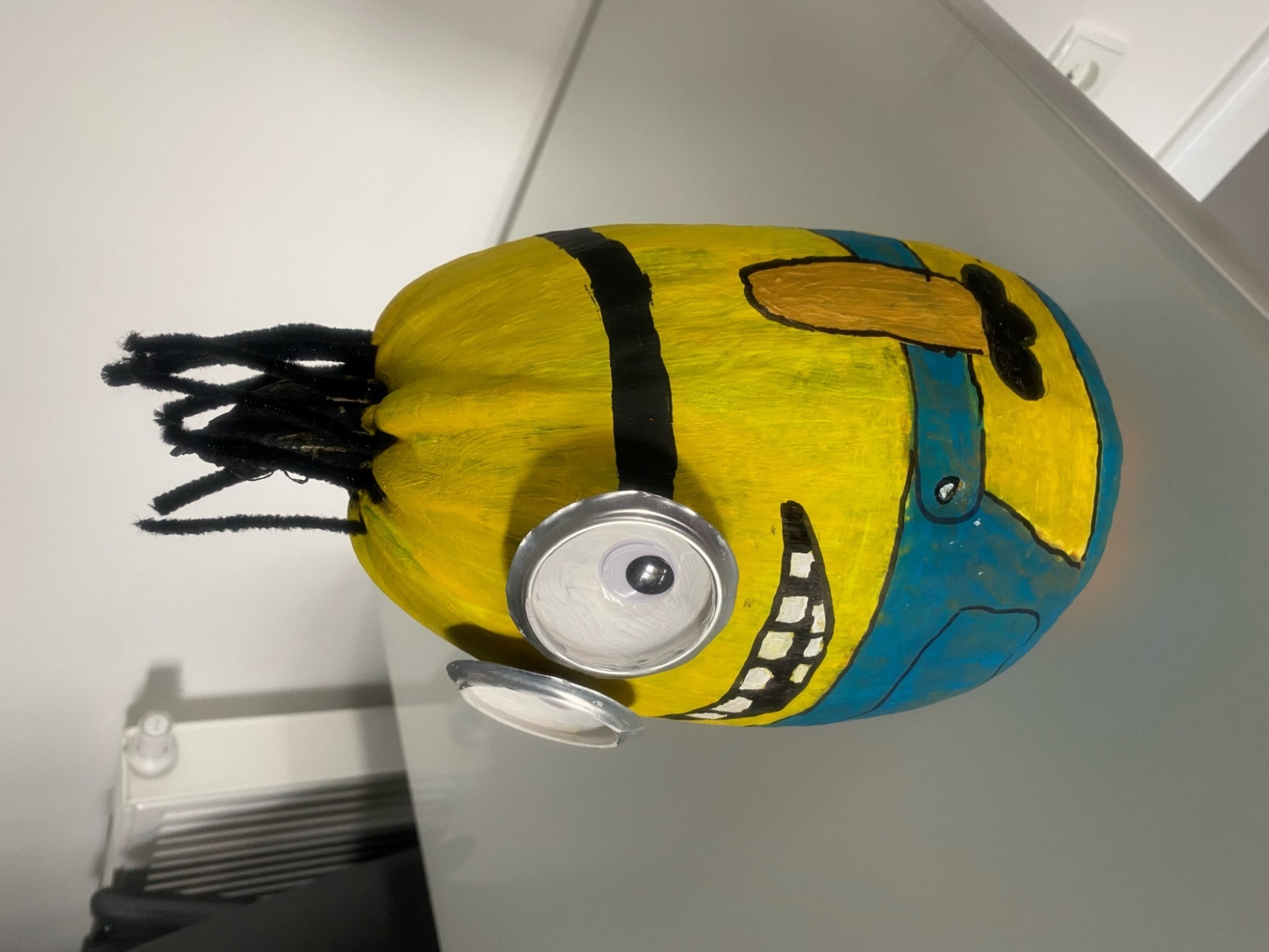 Zuzanna Z.   2a
Maciej g.   2a
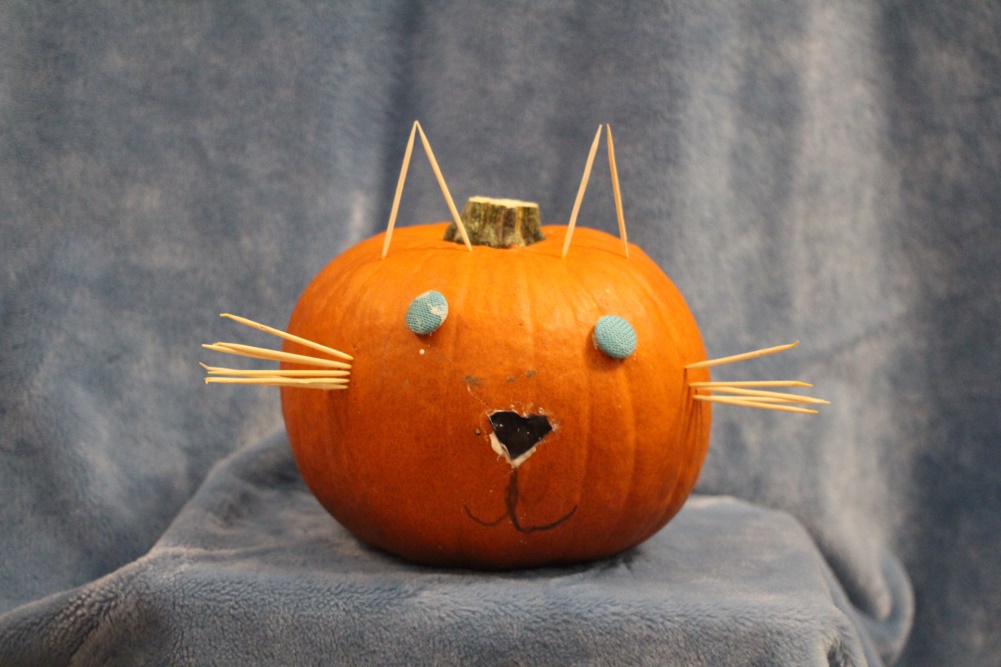 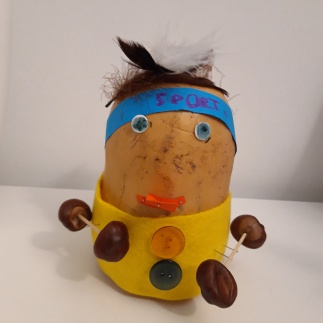 Paweł P.   2a
Kacper P.   2a
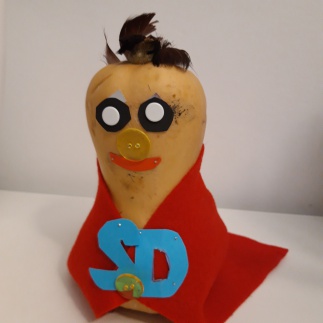 Nataniel K.   2b
Mateusz b.   2b
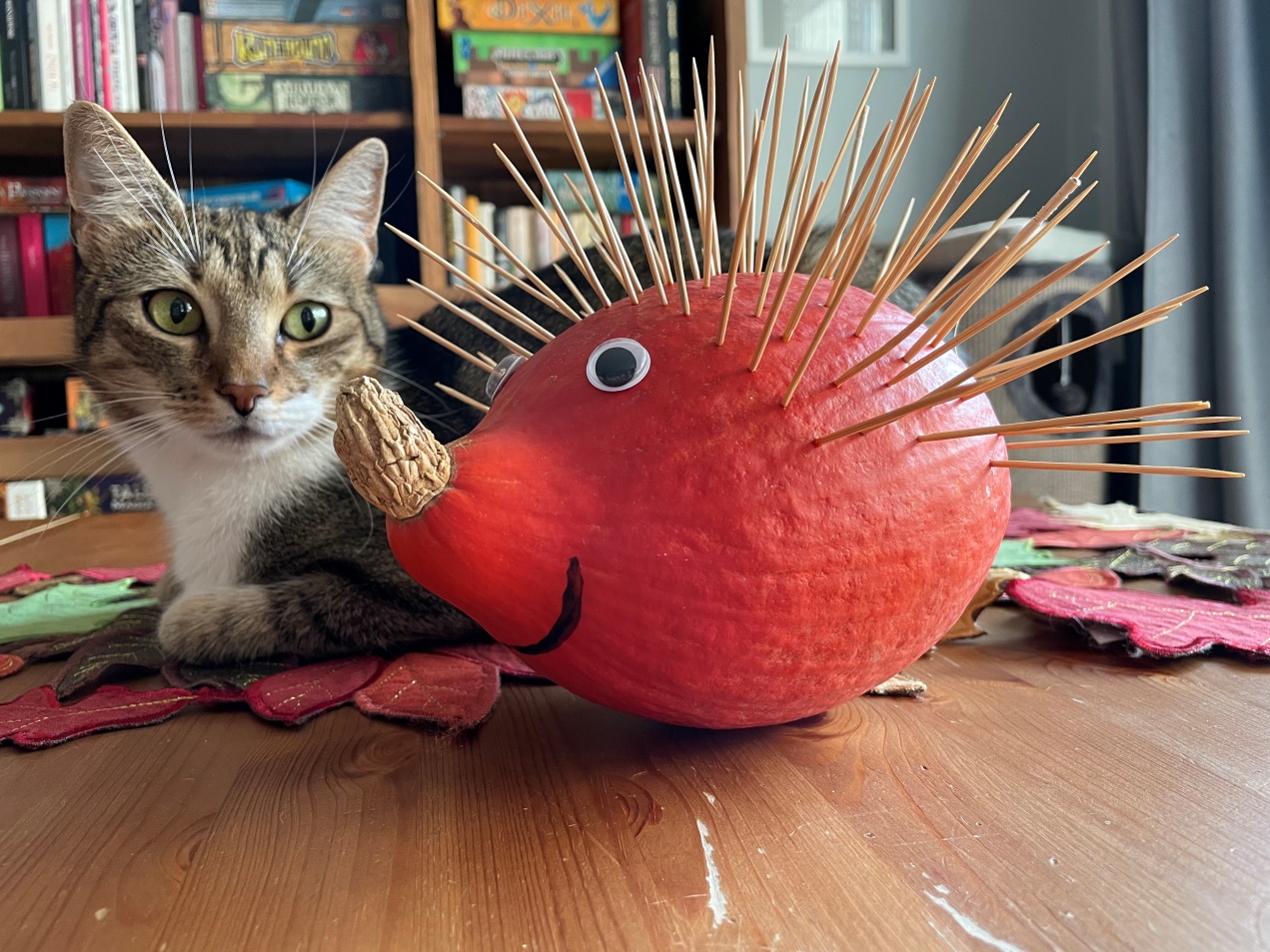 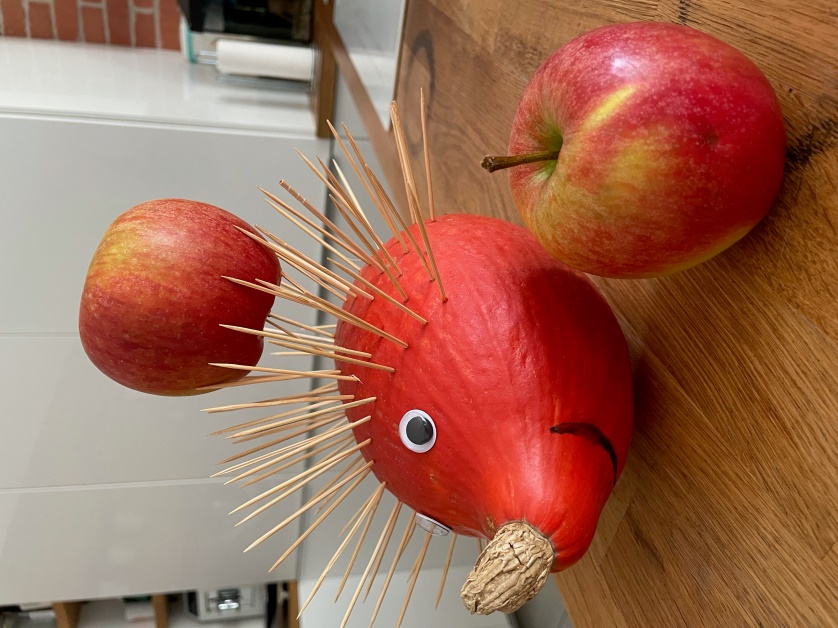 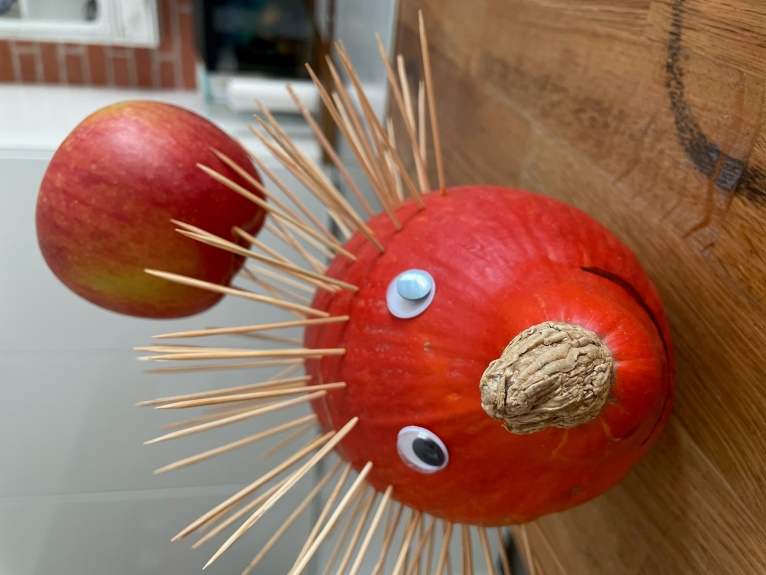 Maja W.   2b
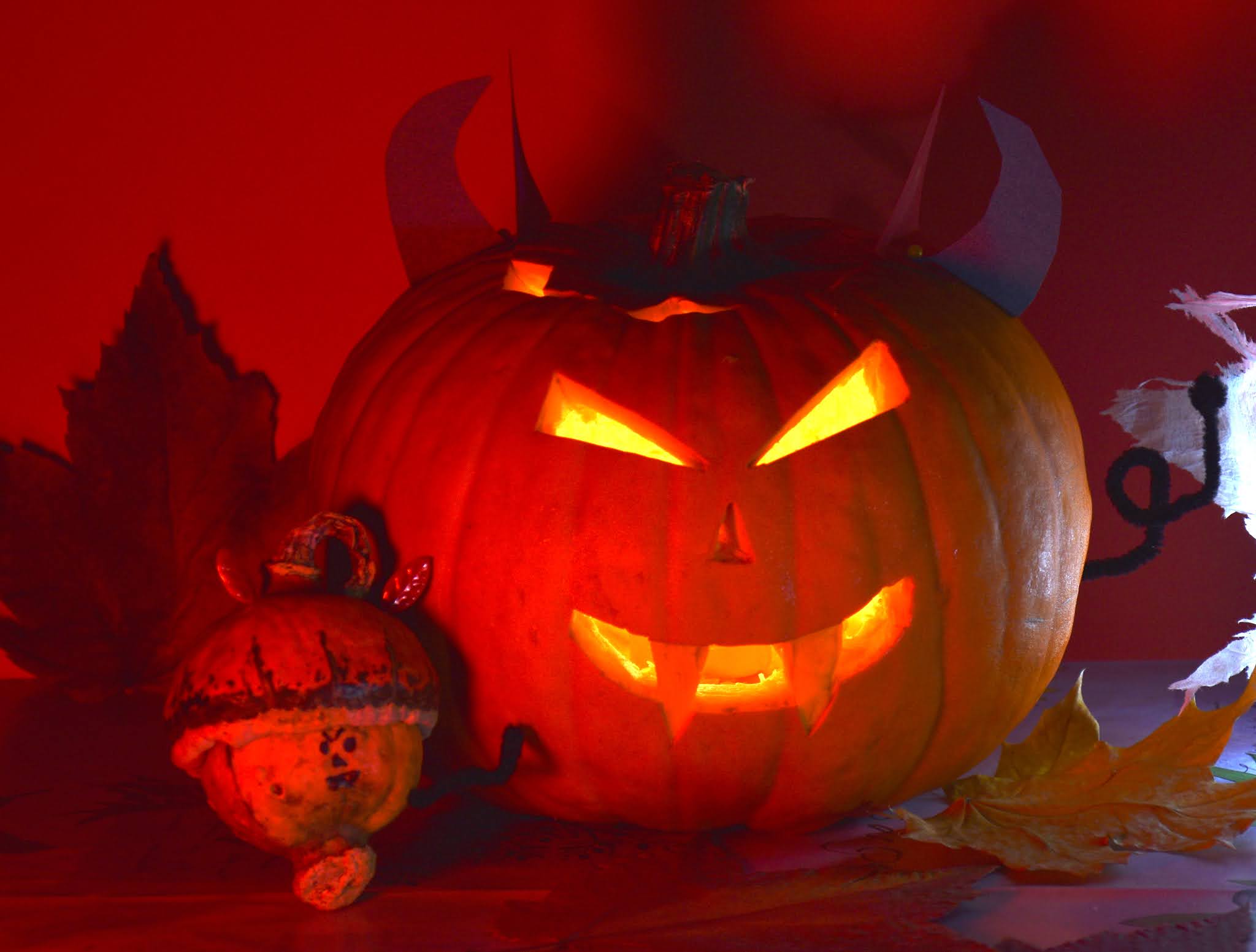 Zuzanna R.   2b
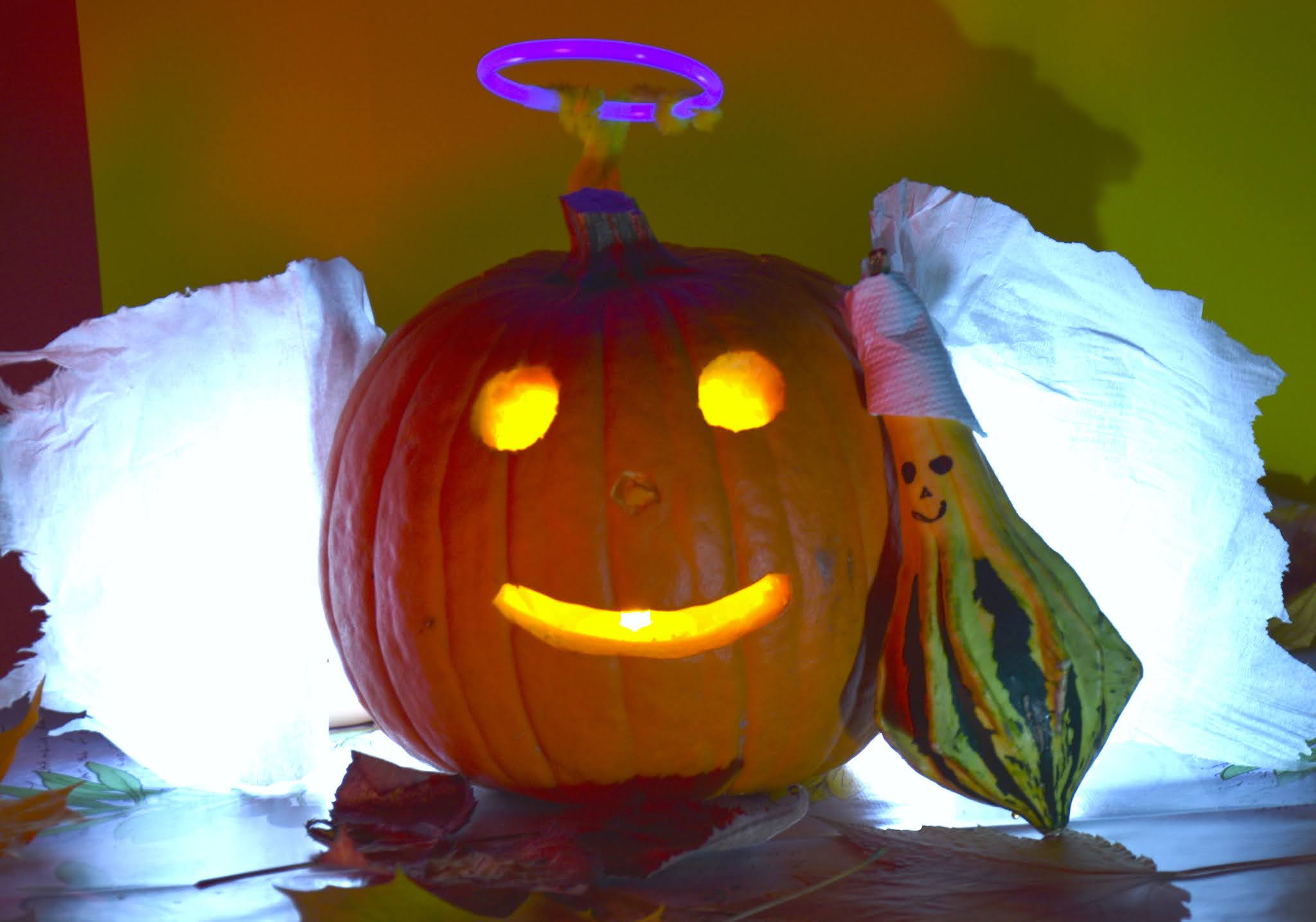 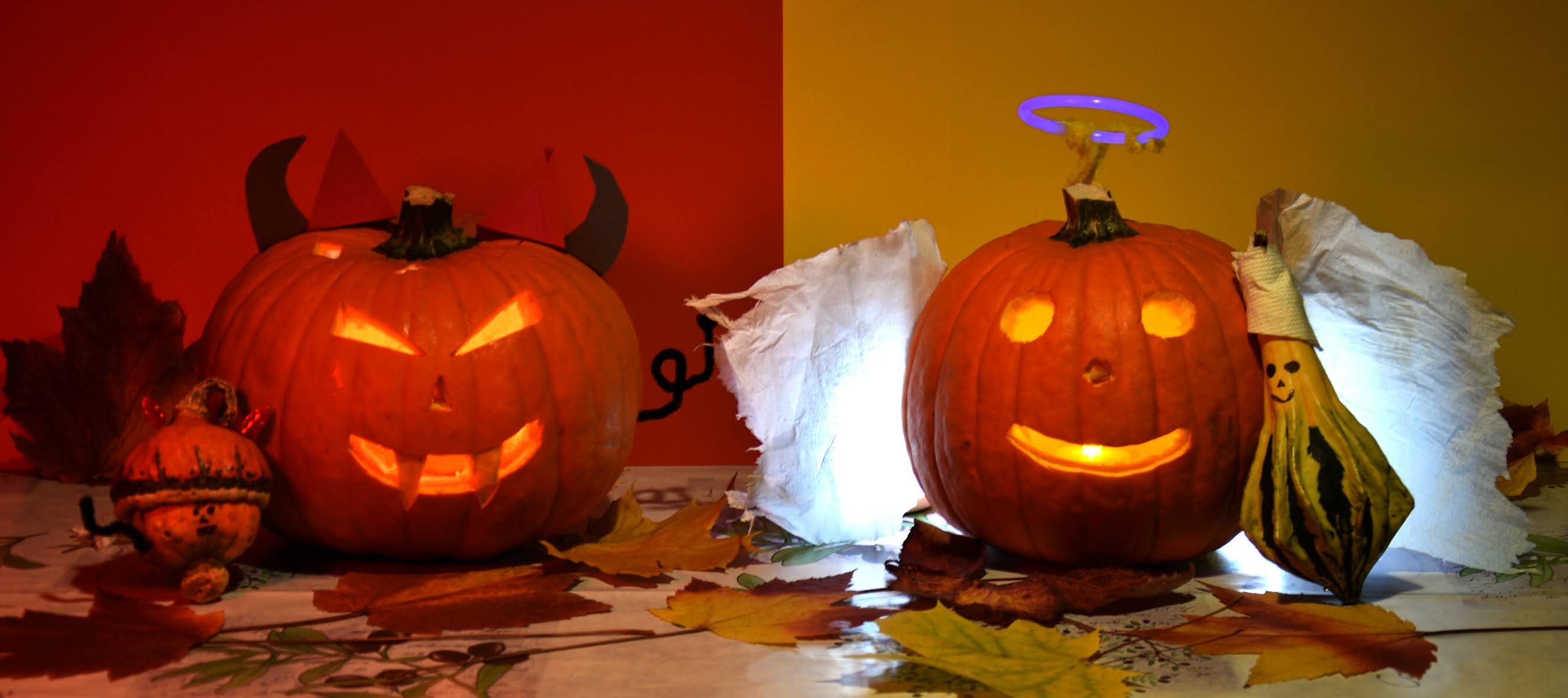 Antoni G.   2b
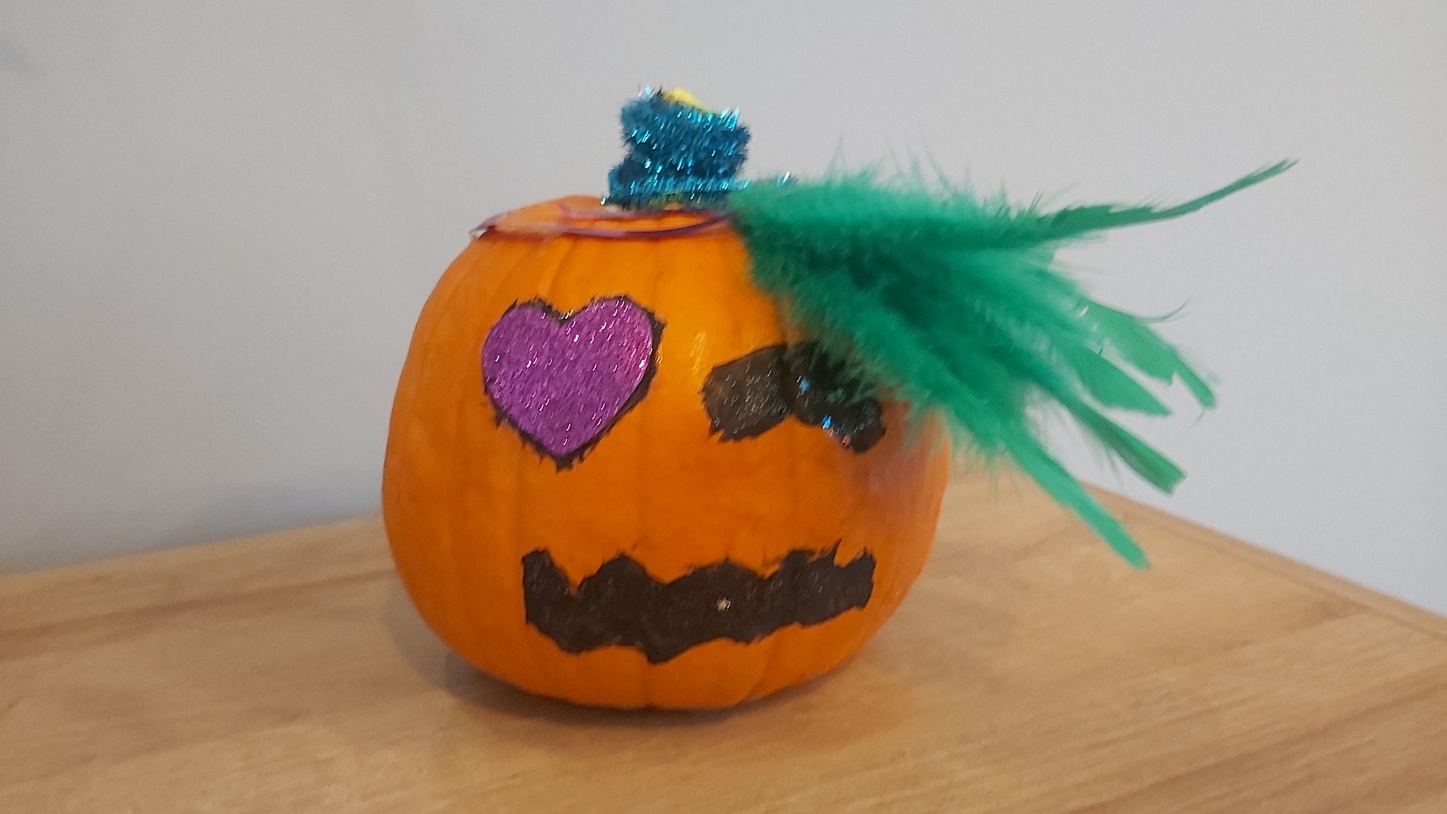 Barbara K.   2b
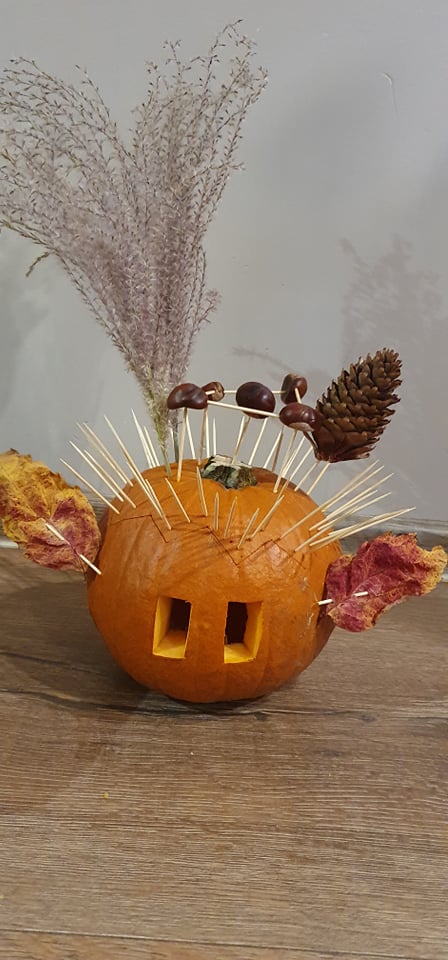 Jeremi C.   2B
Amelia r.   2c
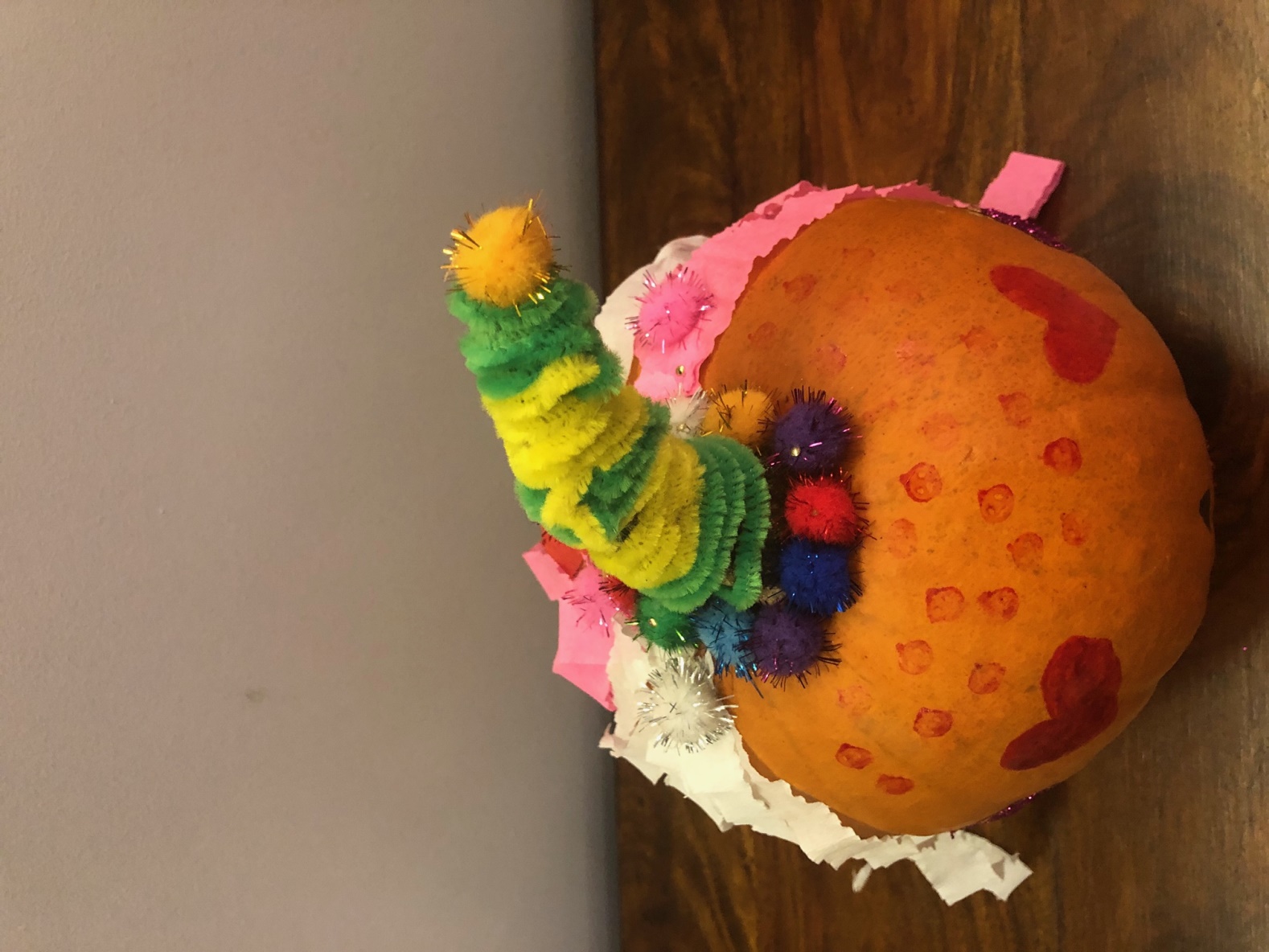 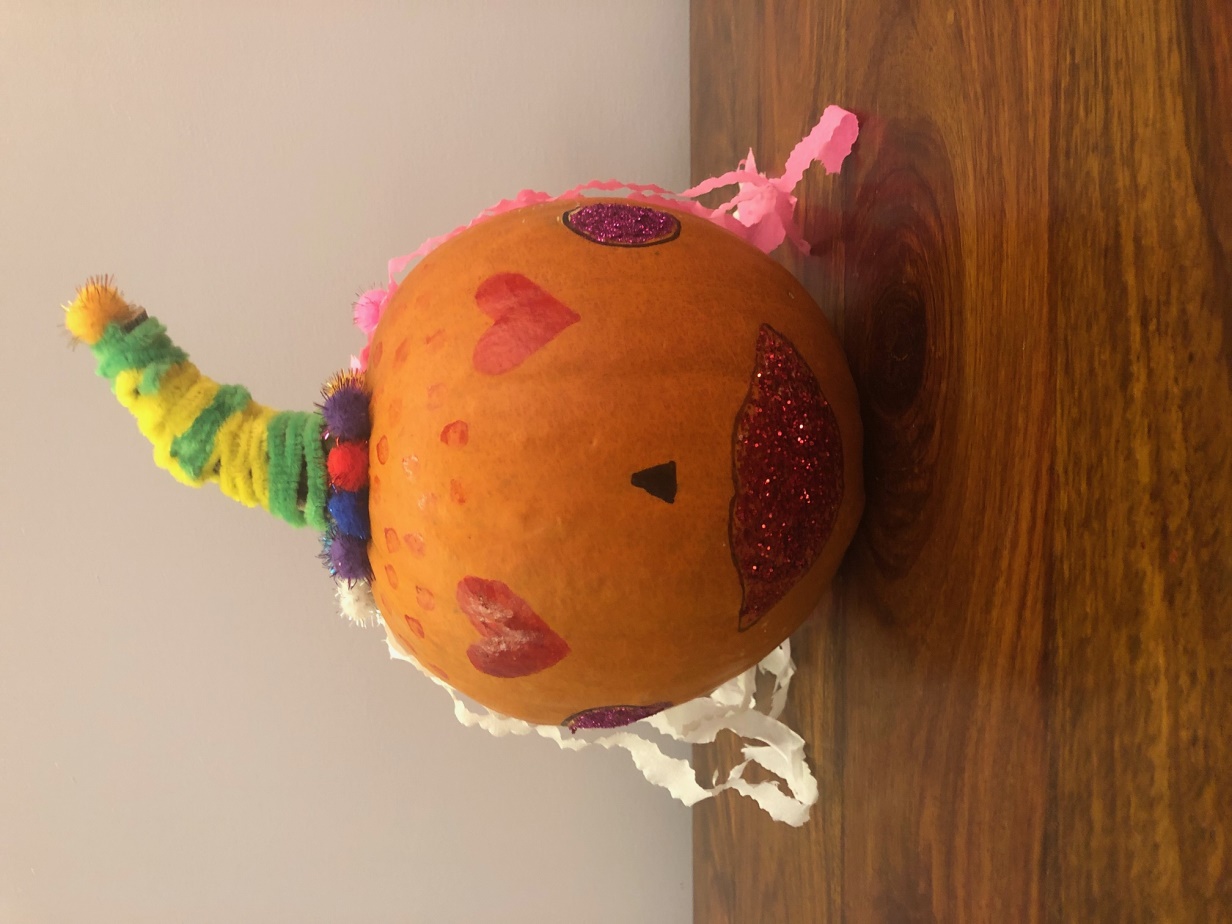 Gabriela L. 3a
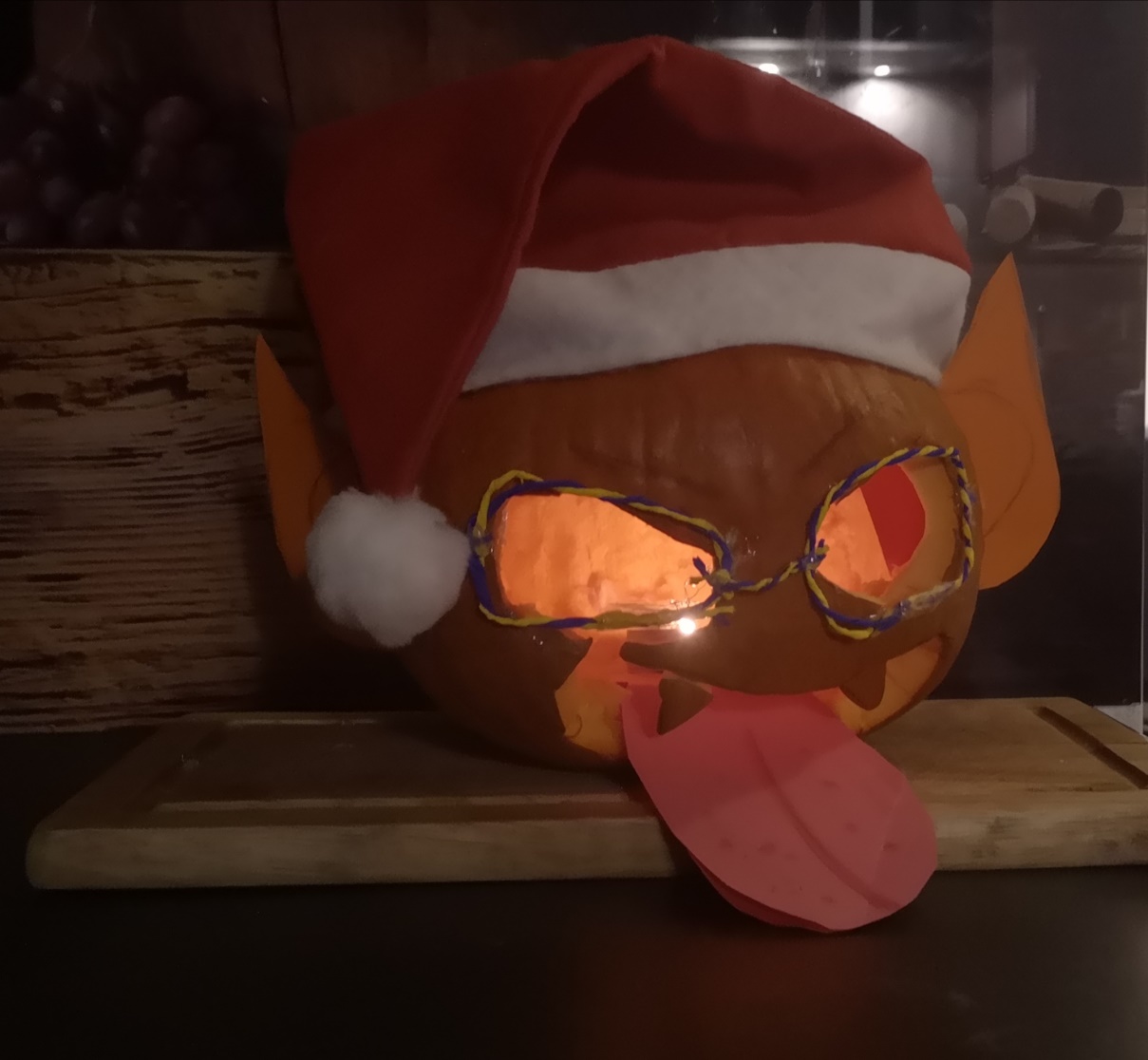 Maja T.   3a
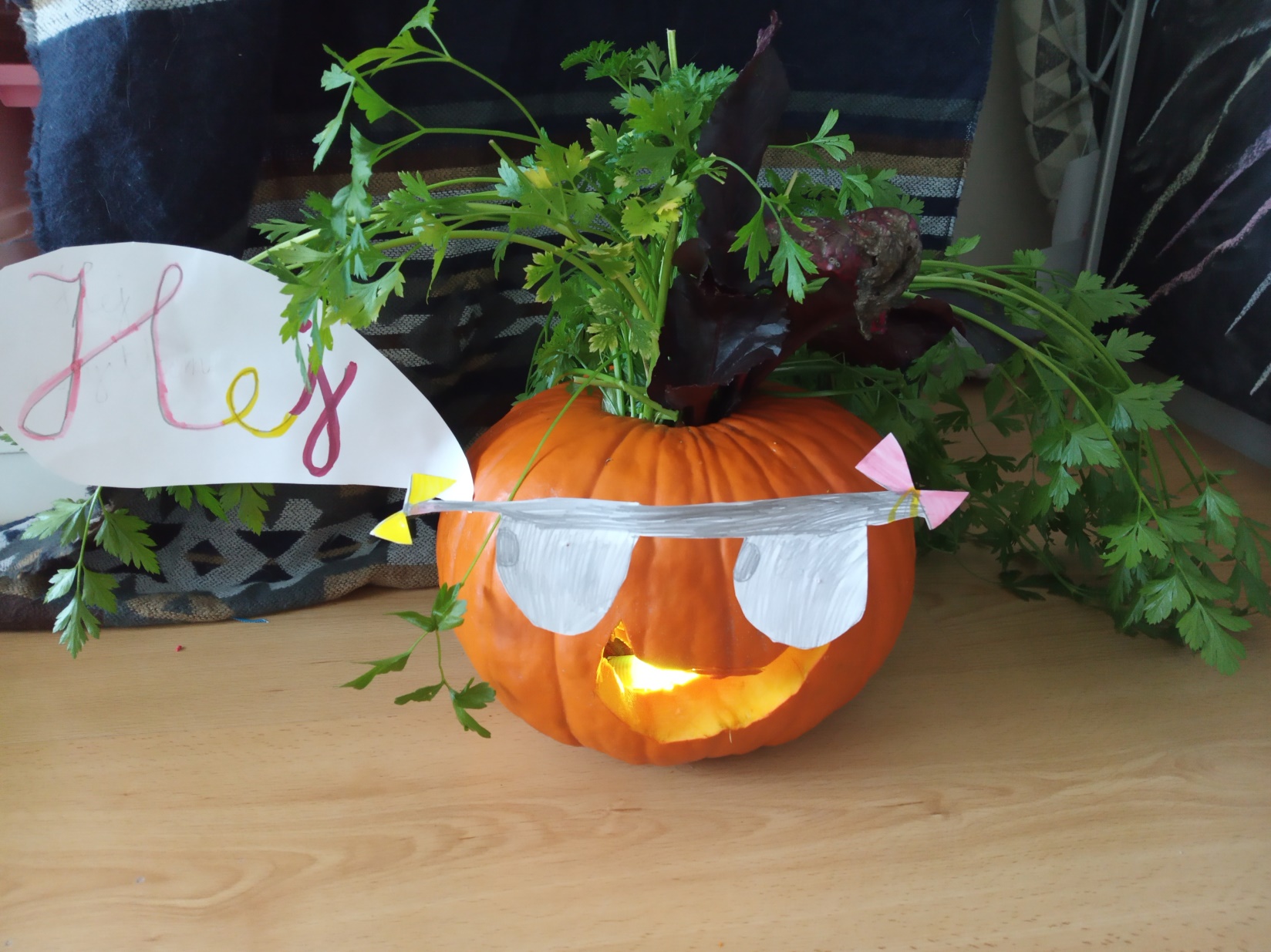 Jan T.   3b
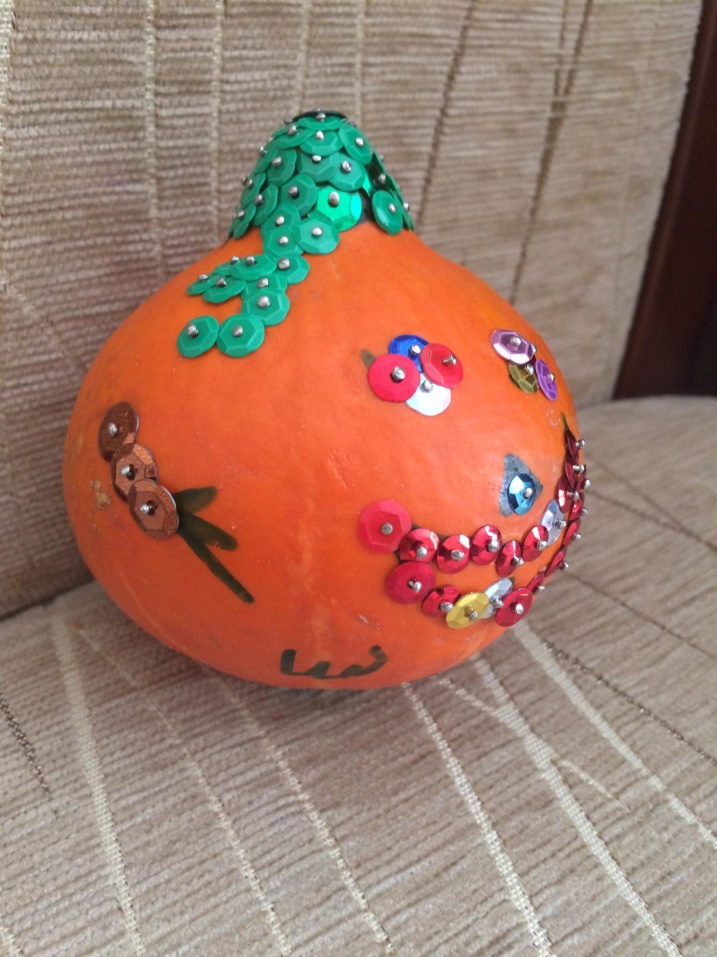 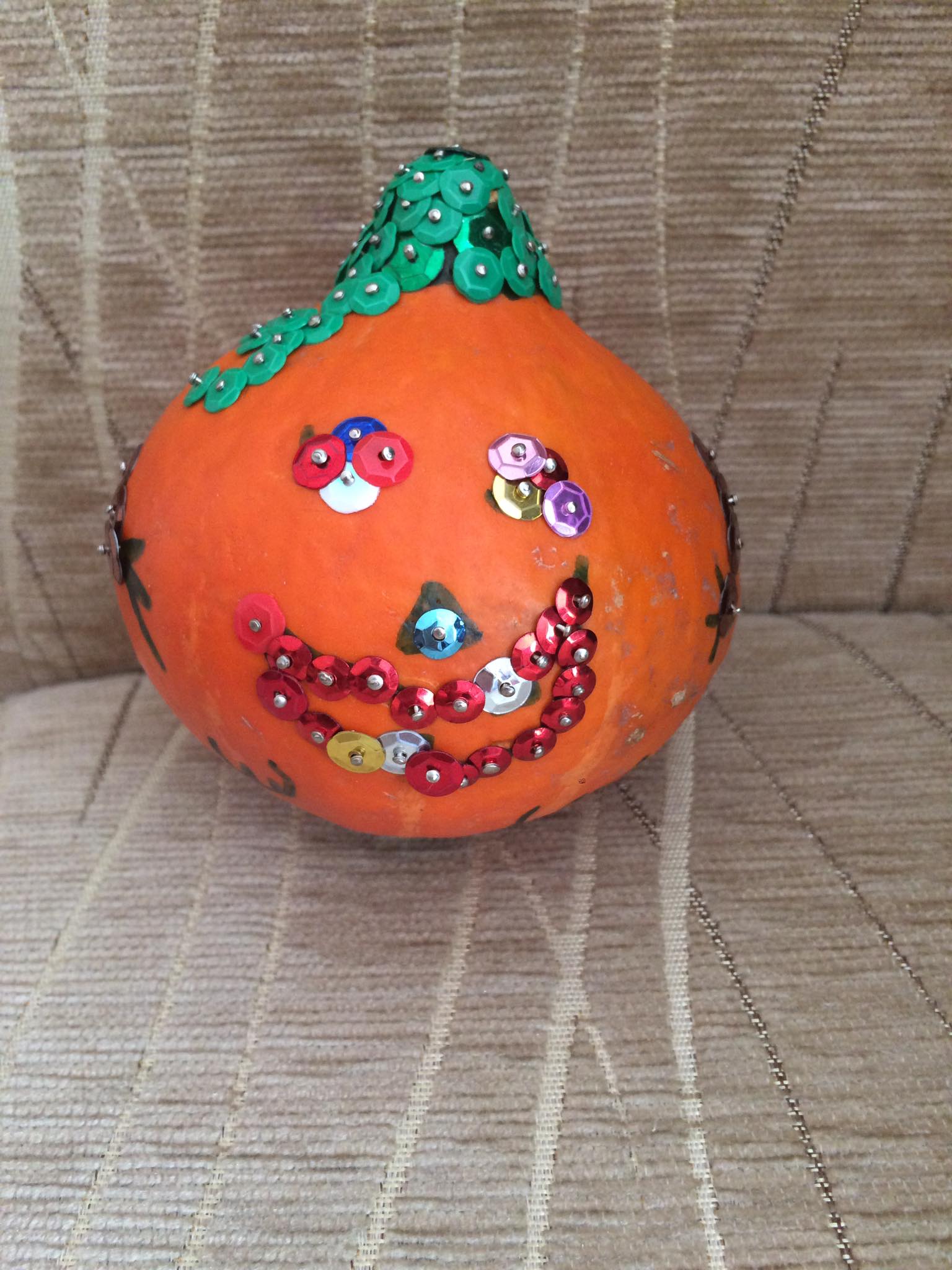 Alicja T.   3b
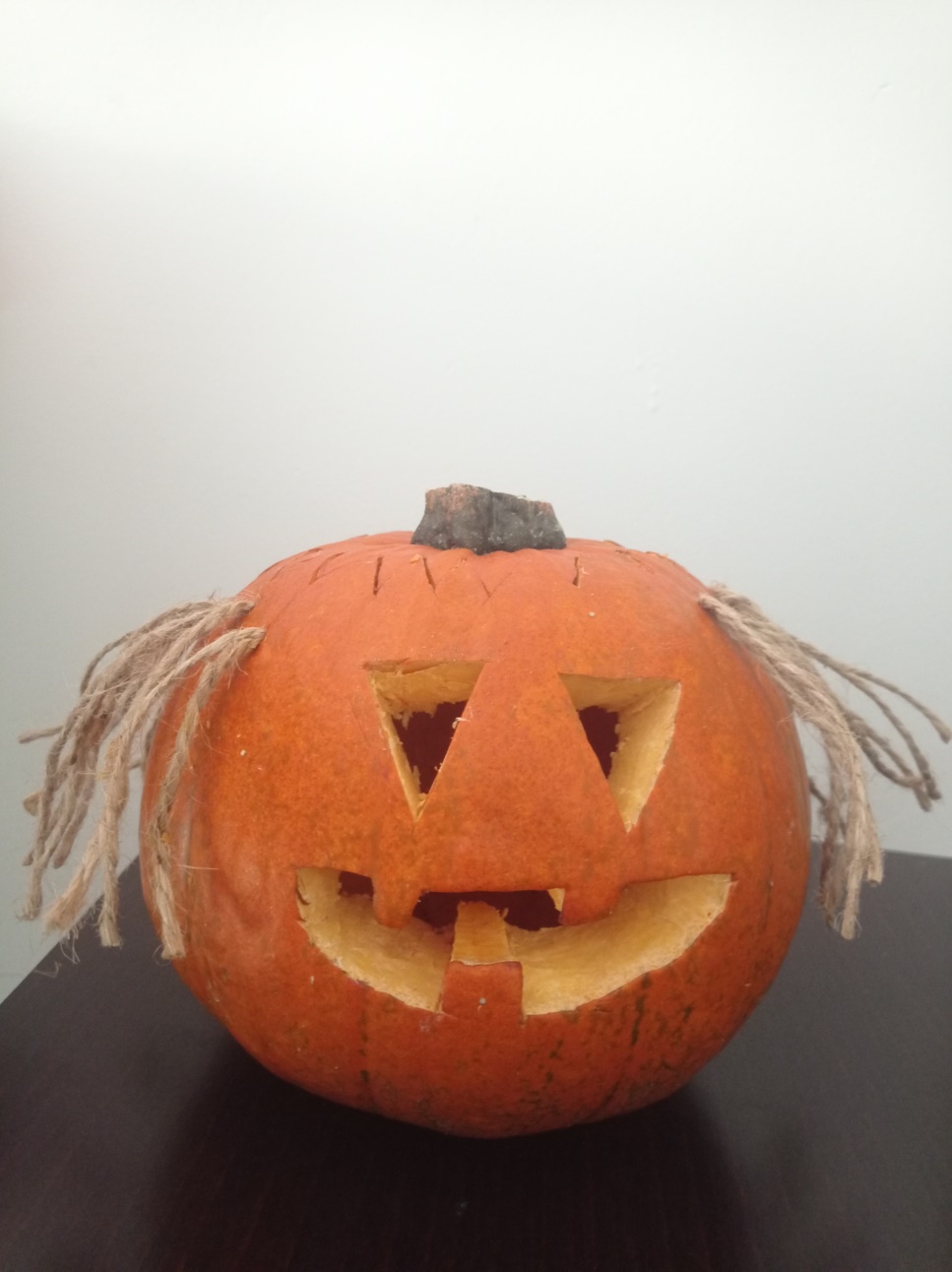 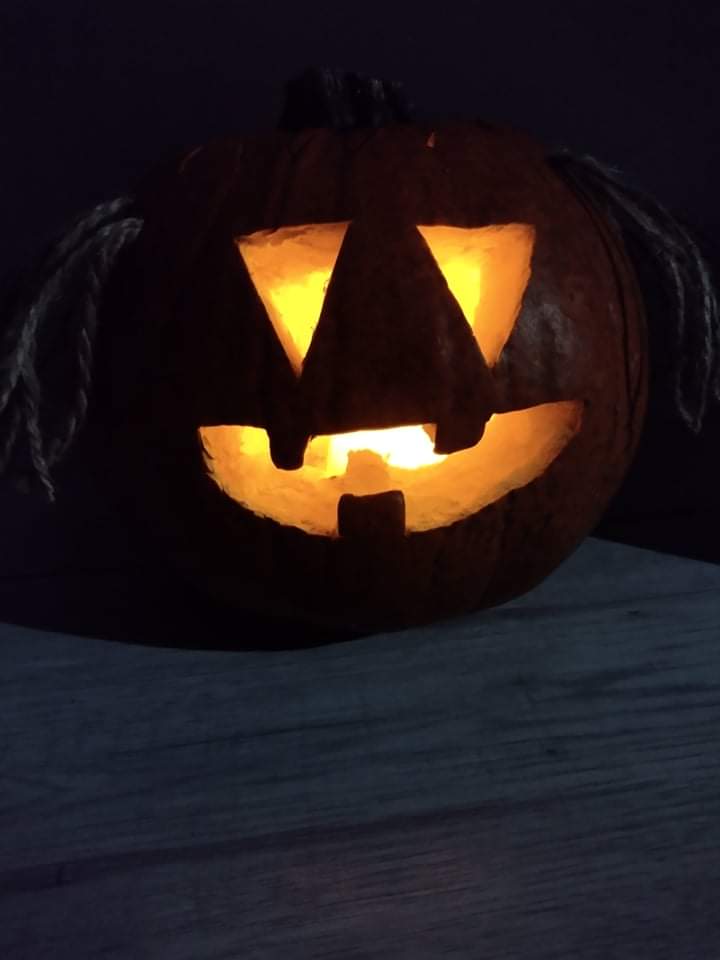 Mariana K.   3c
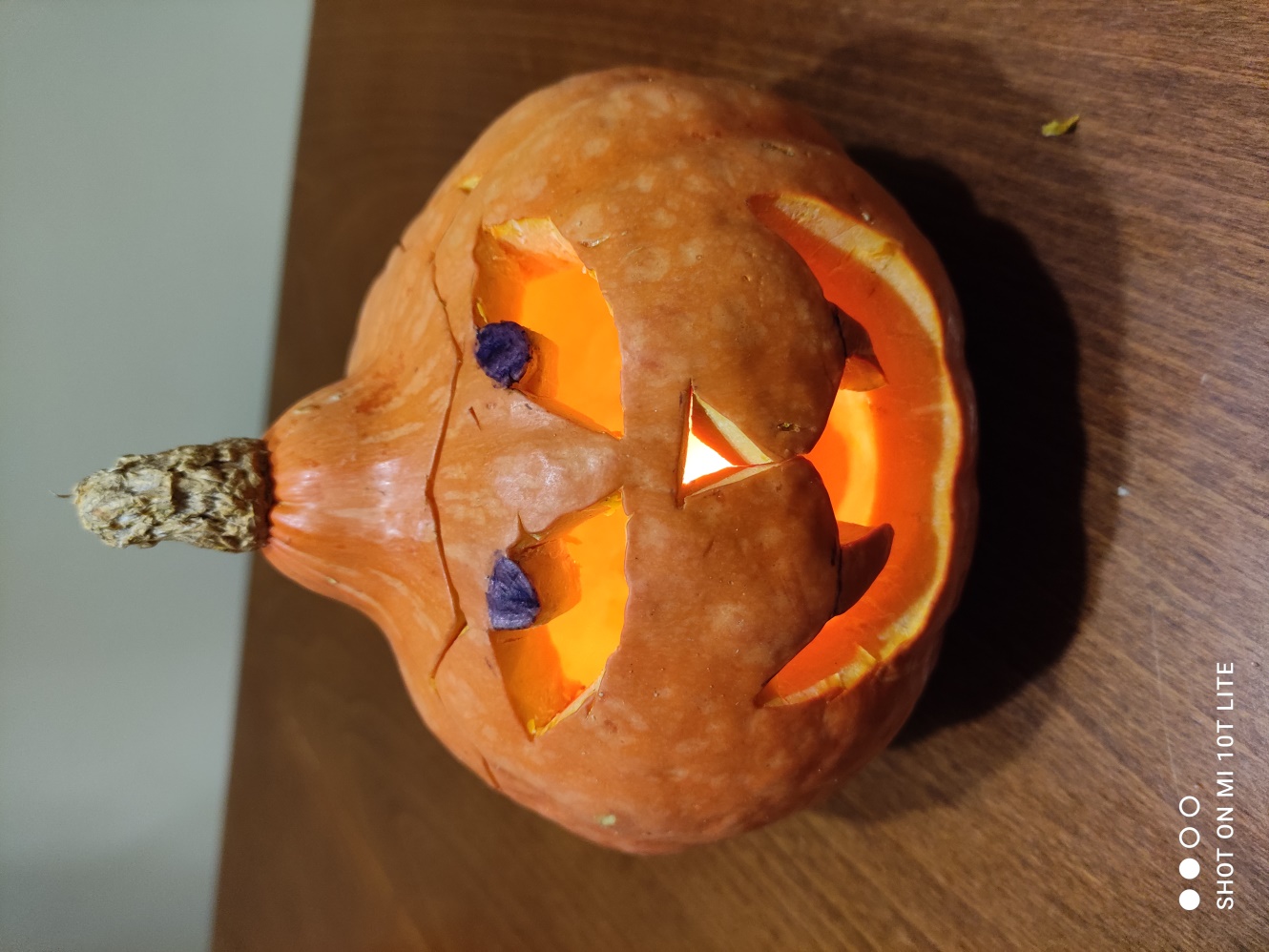 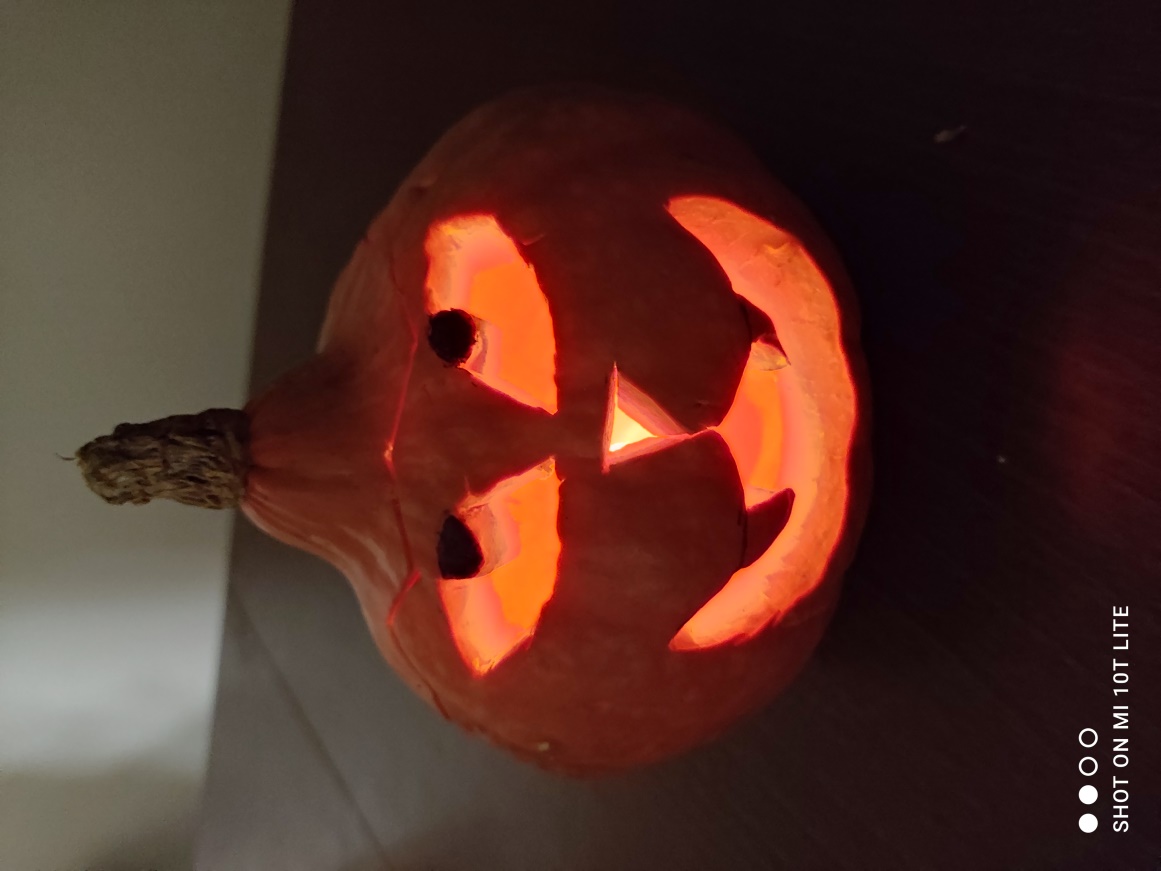 Lena G.   3c
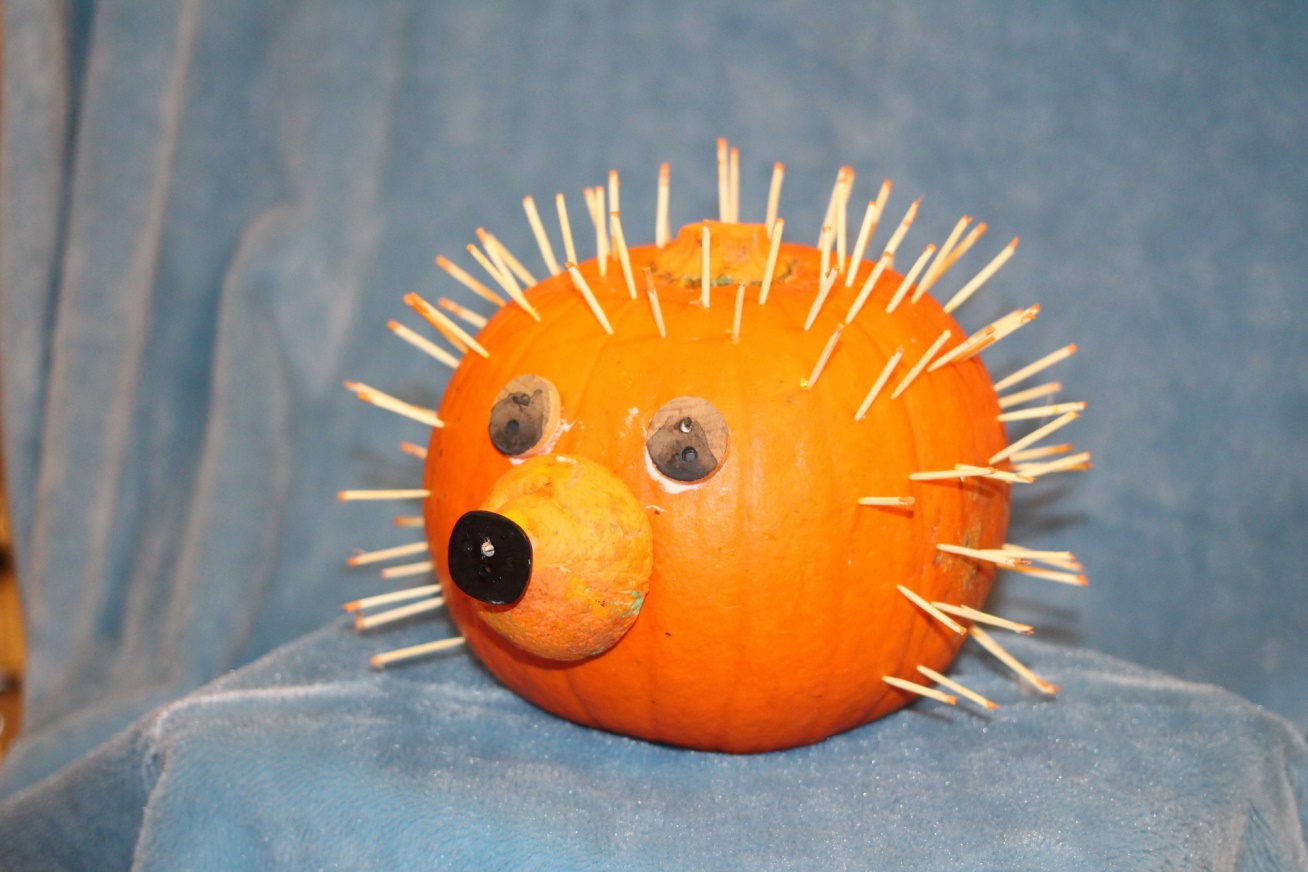 Kaja M.   4a
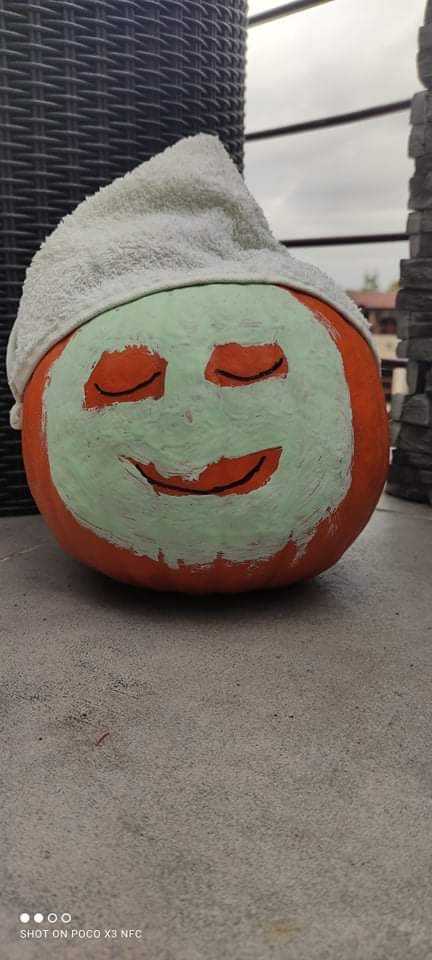 Dynia w SPA
Gabriela O.   4a
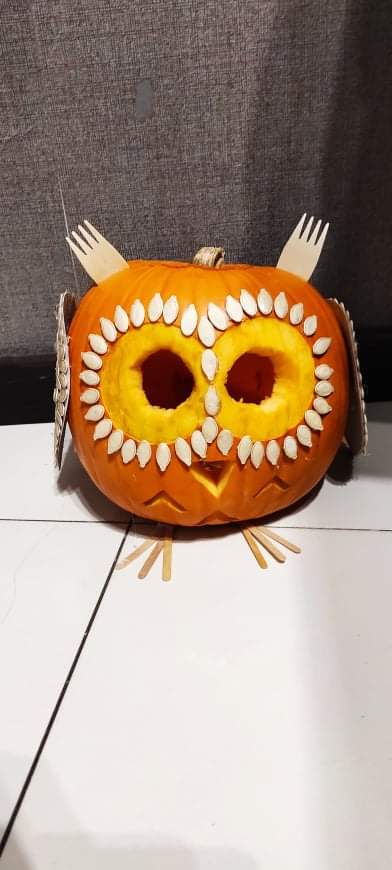 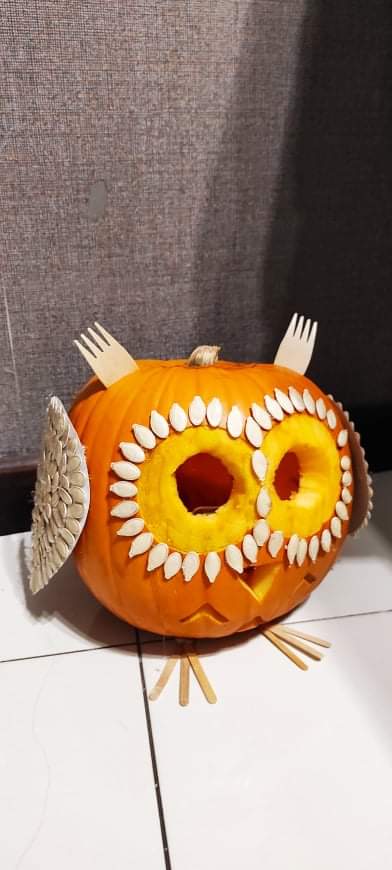 Mikołaj A.   4a
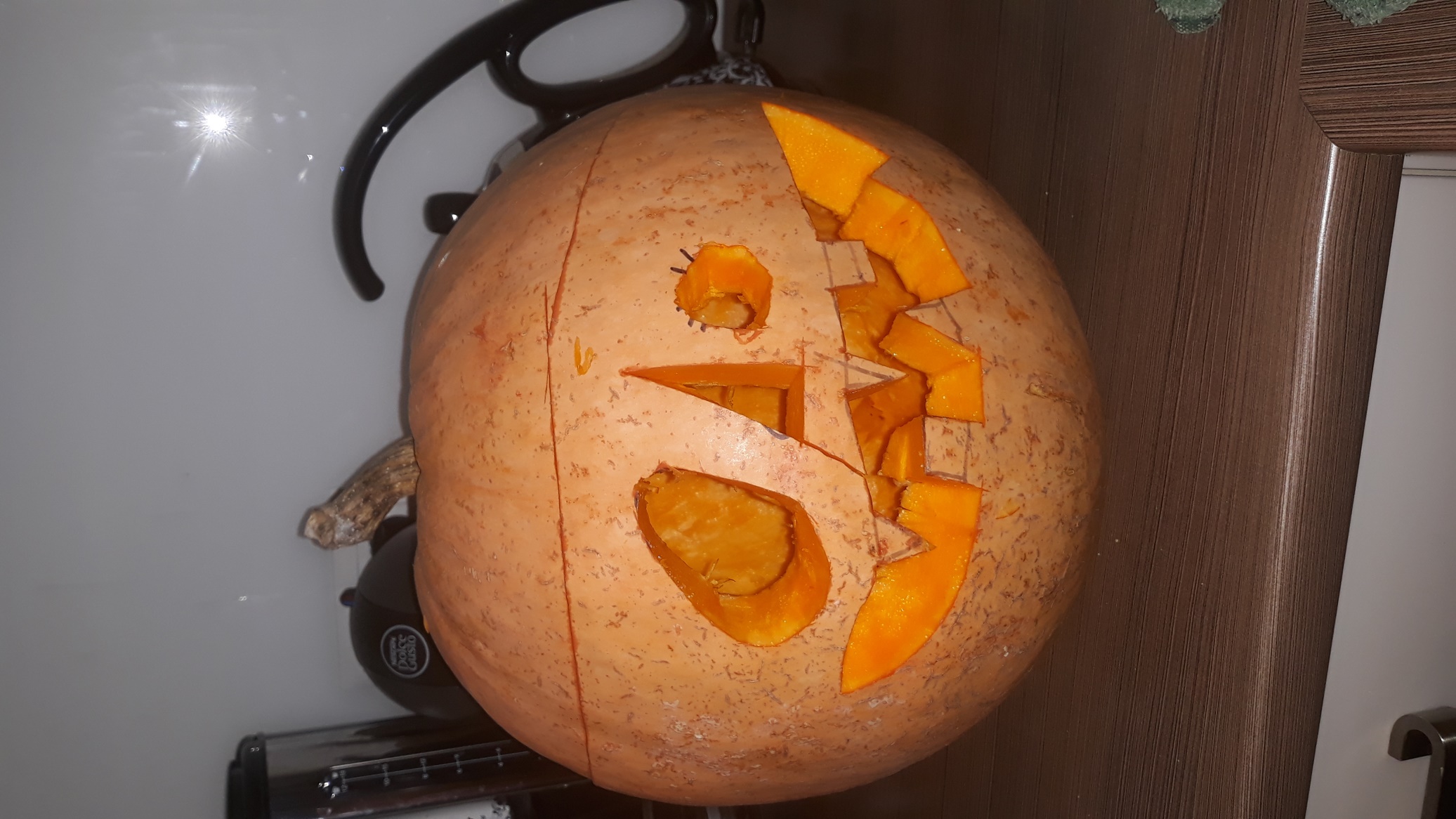 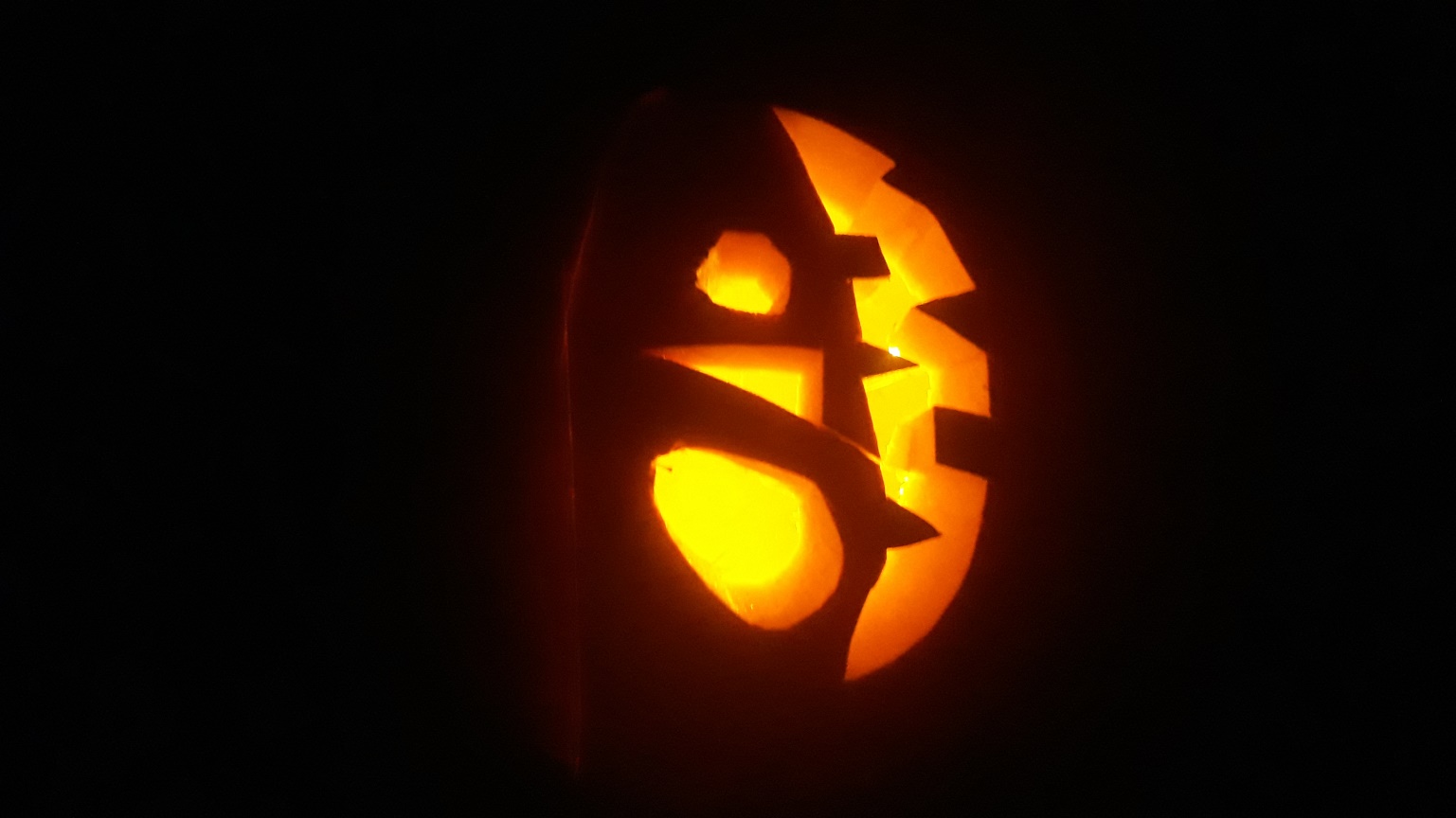 Lilianna M.   5a
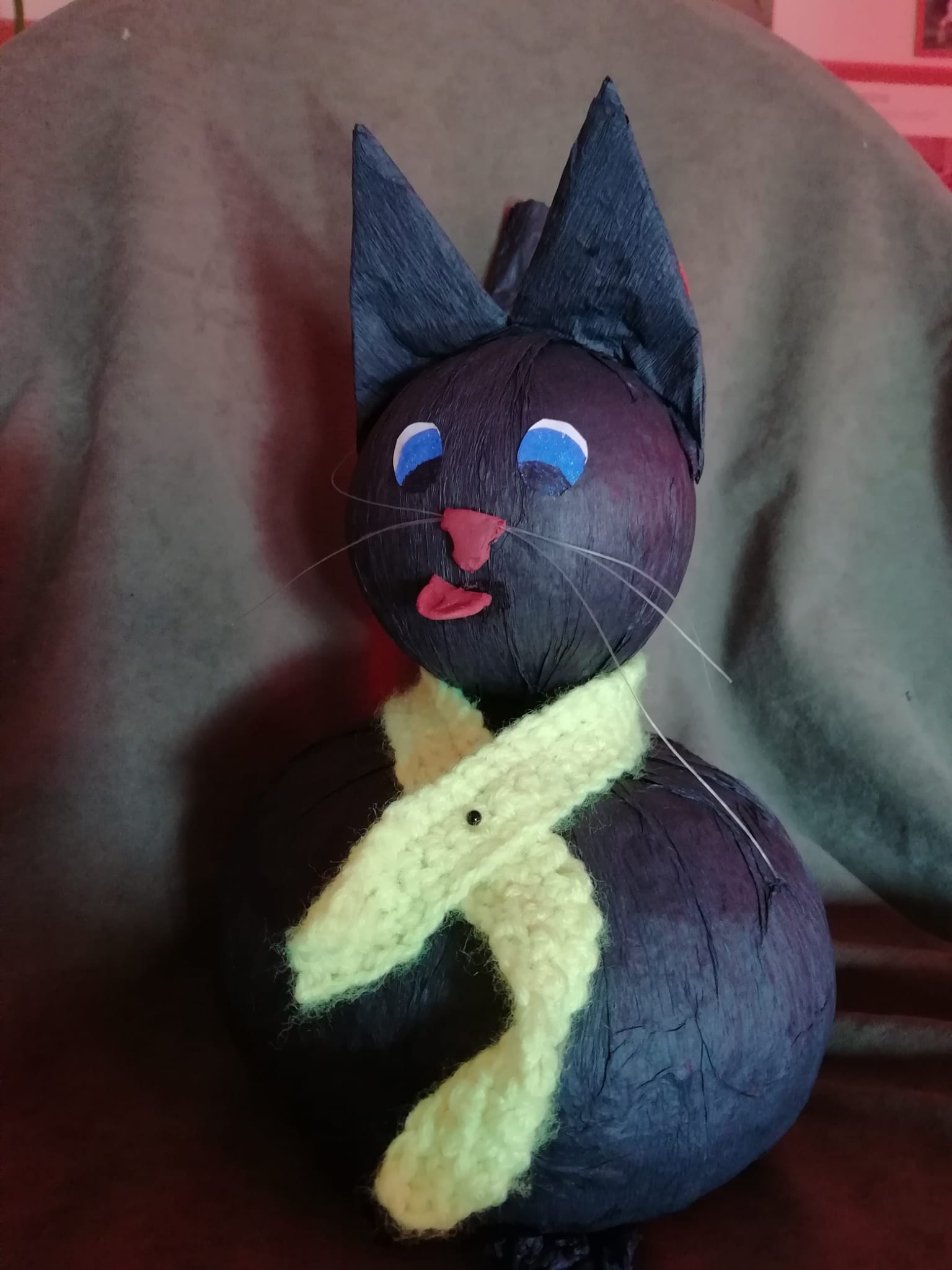 Antonina A.   5b
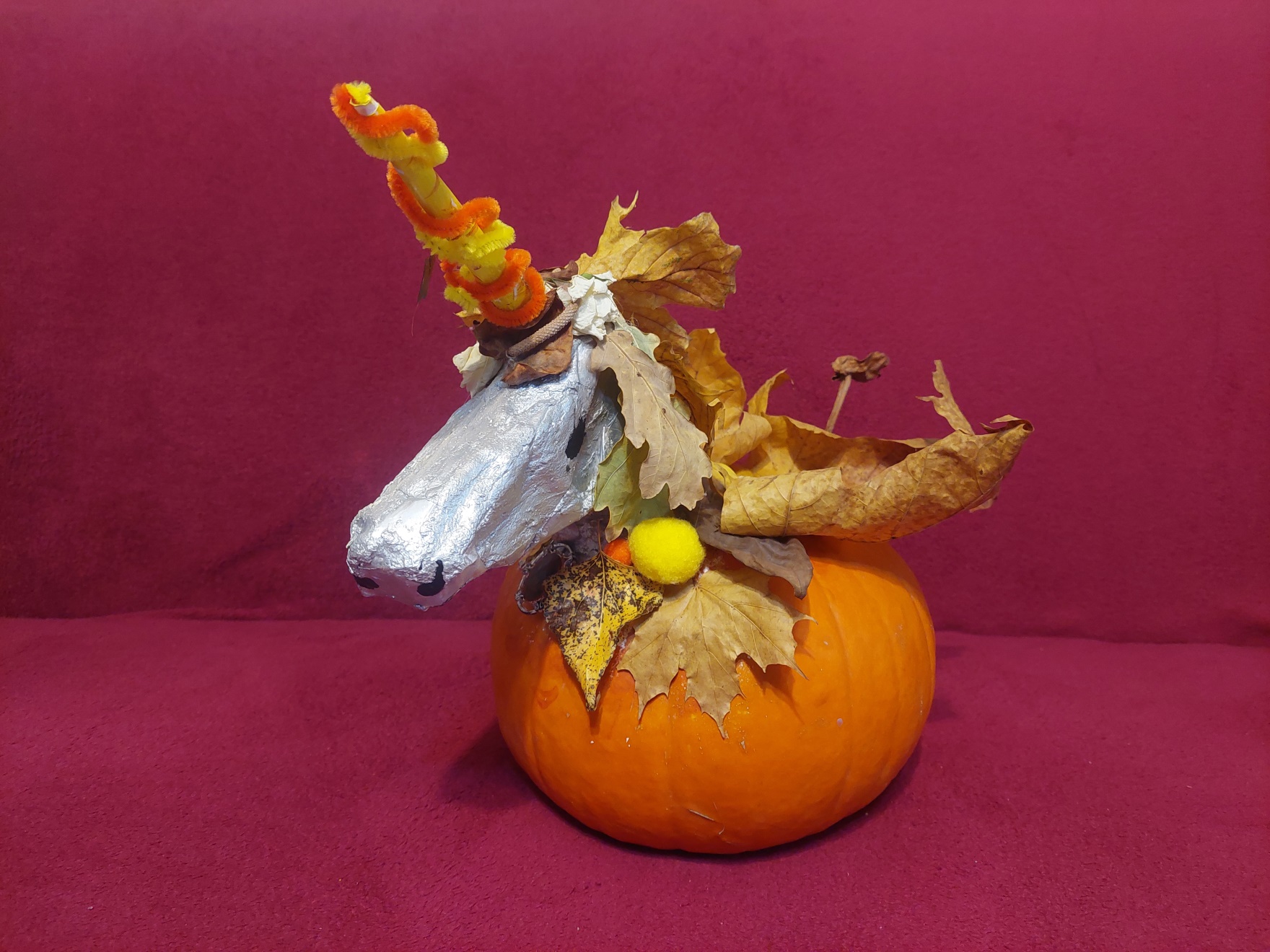 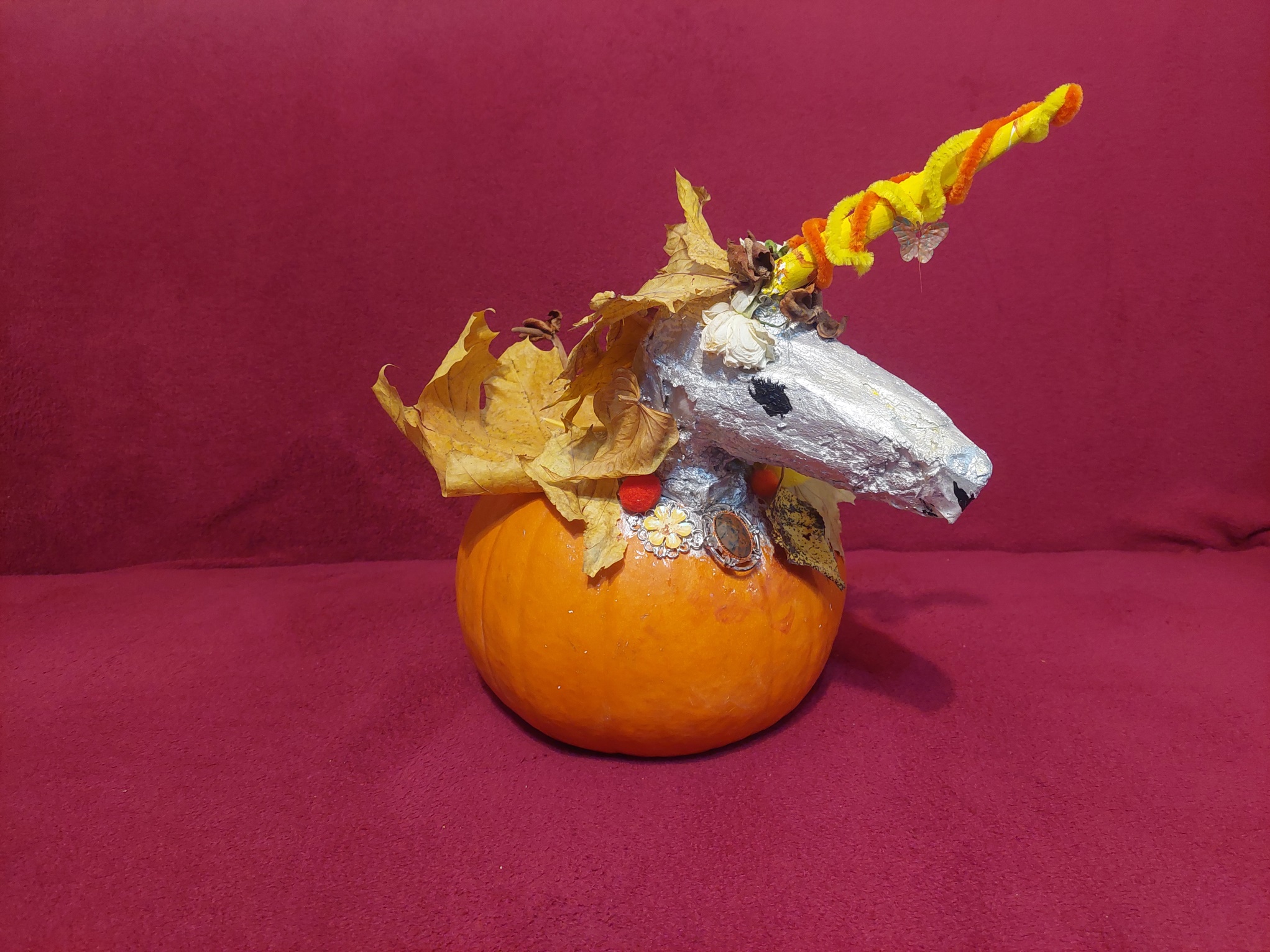 Jan l.   5b
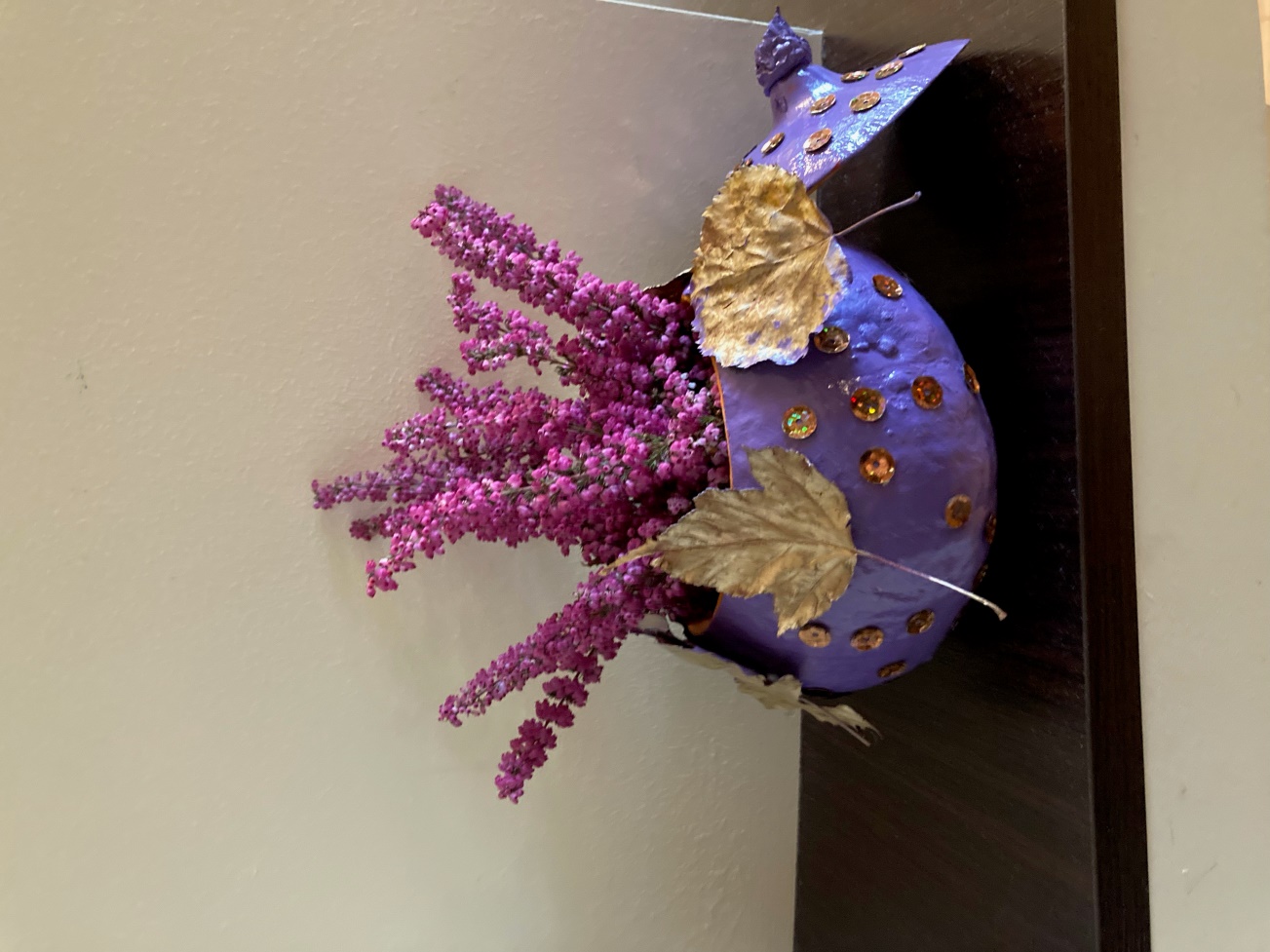 Aniela K.   6b
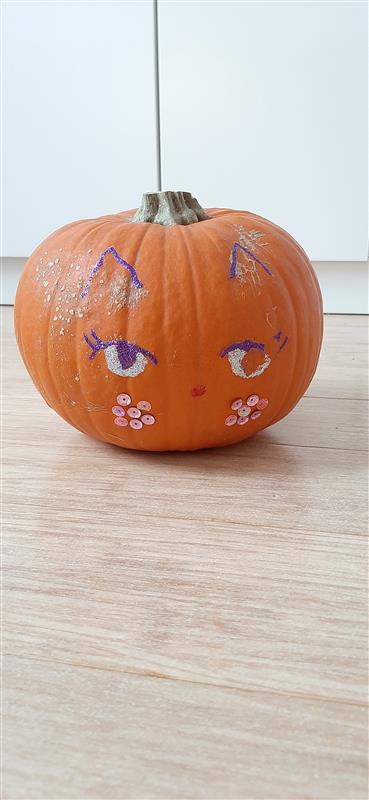 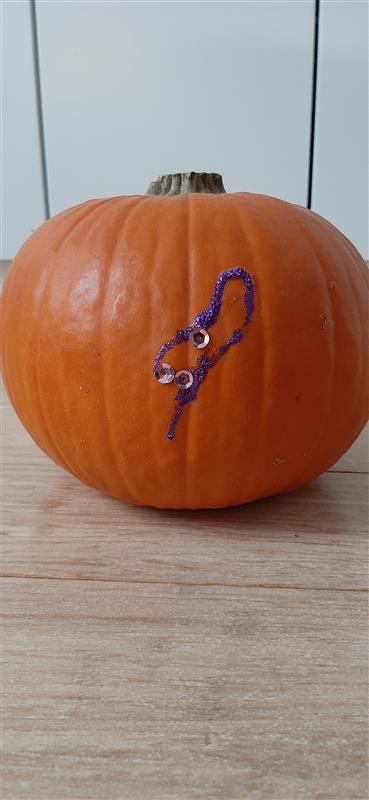 Roksana K.   6b
Amelia K.   6b
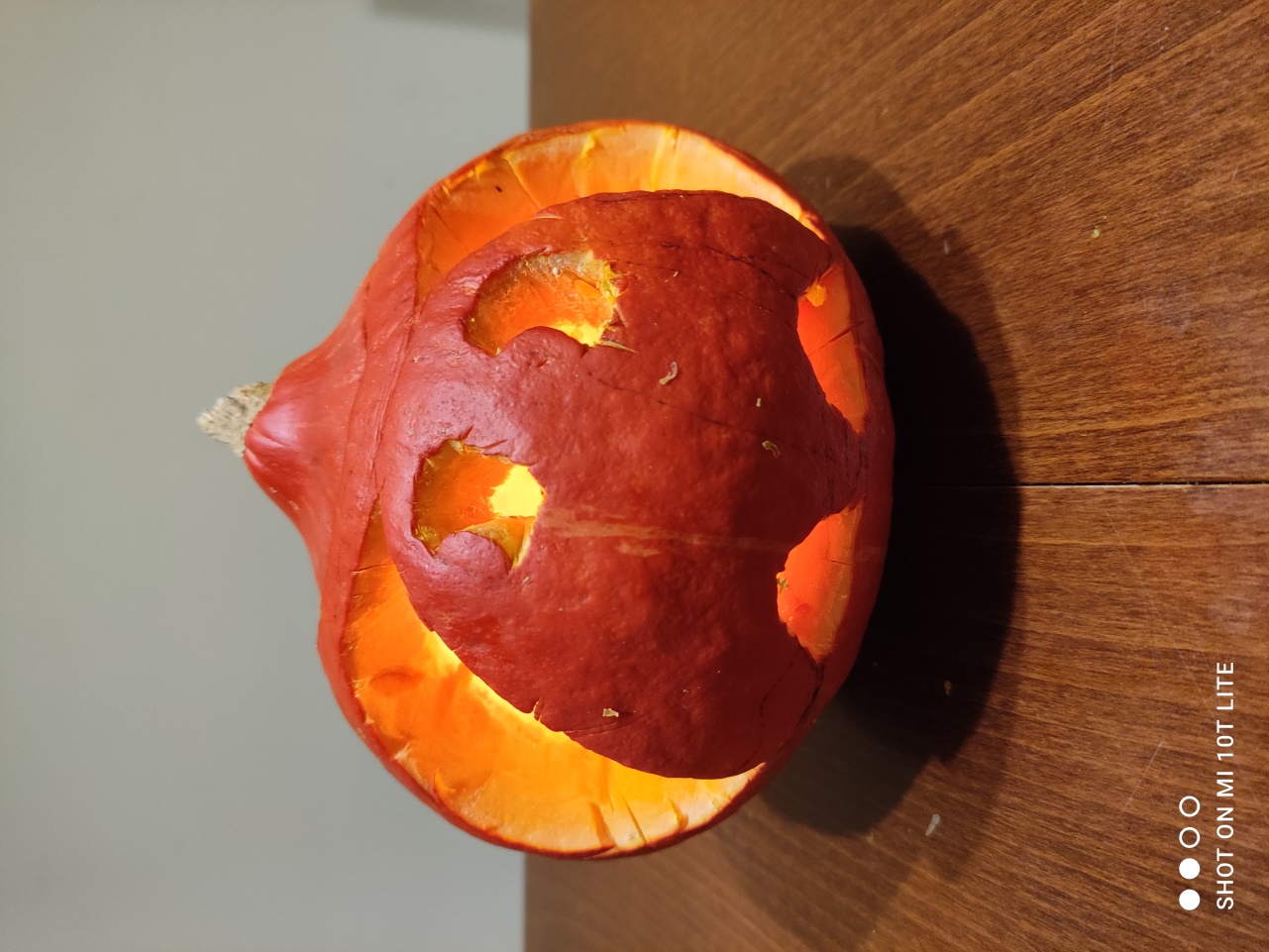 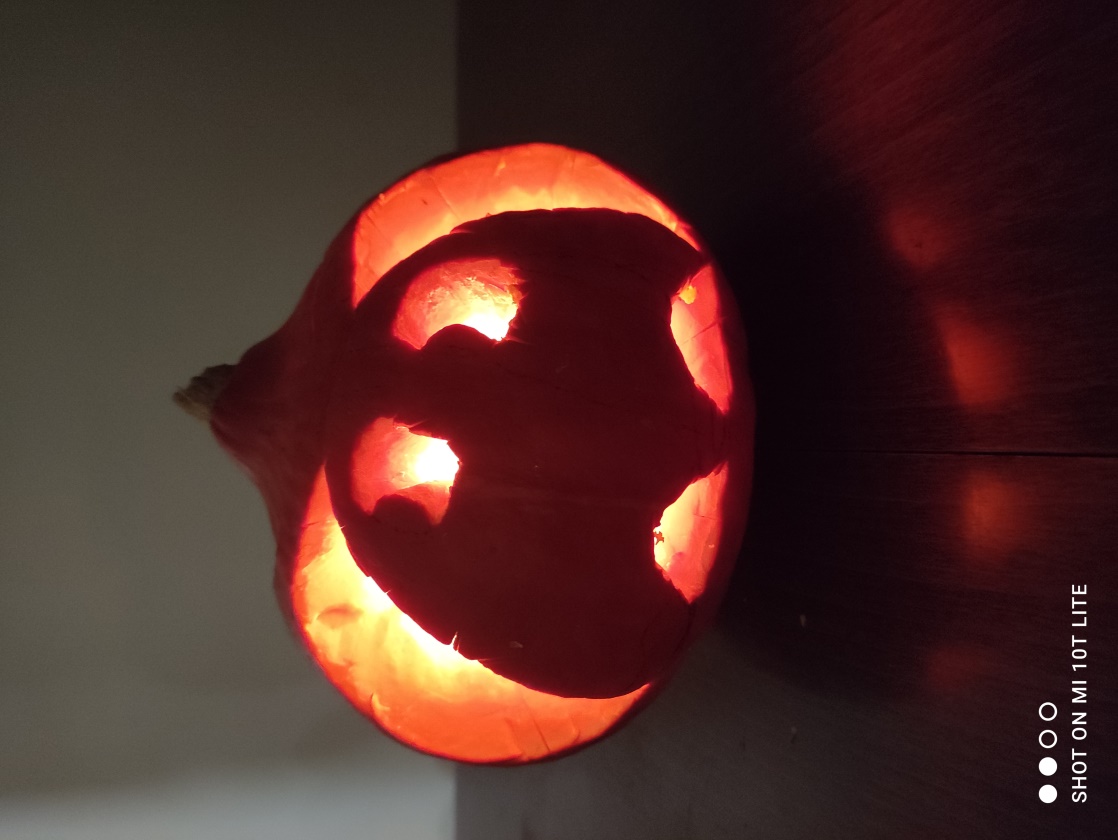 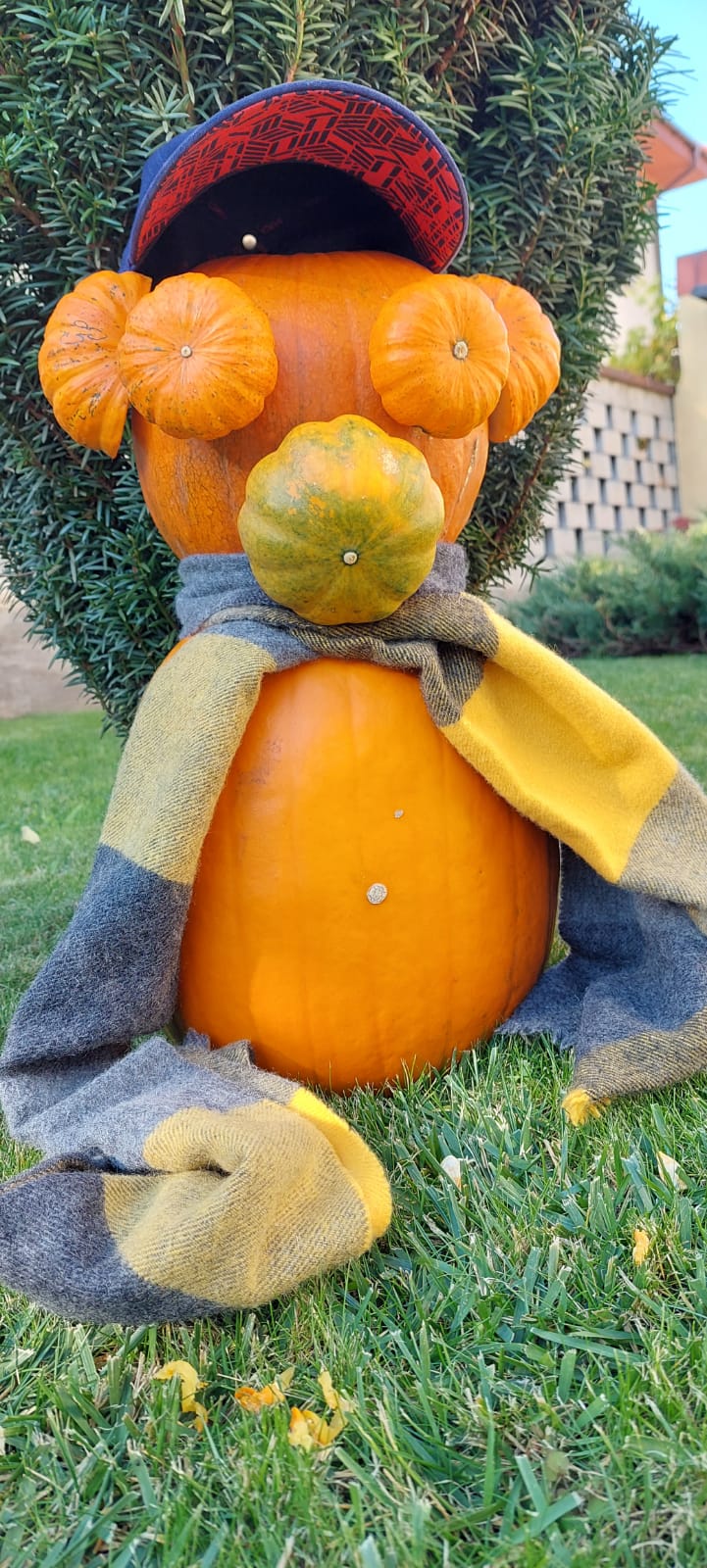 Julia D.   7b
Ewelina K.   7c
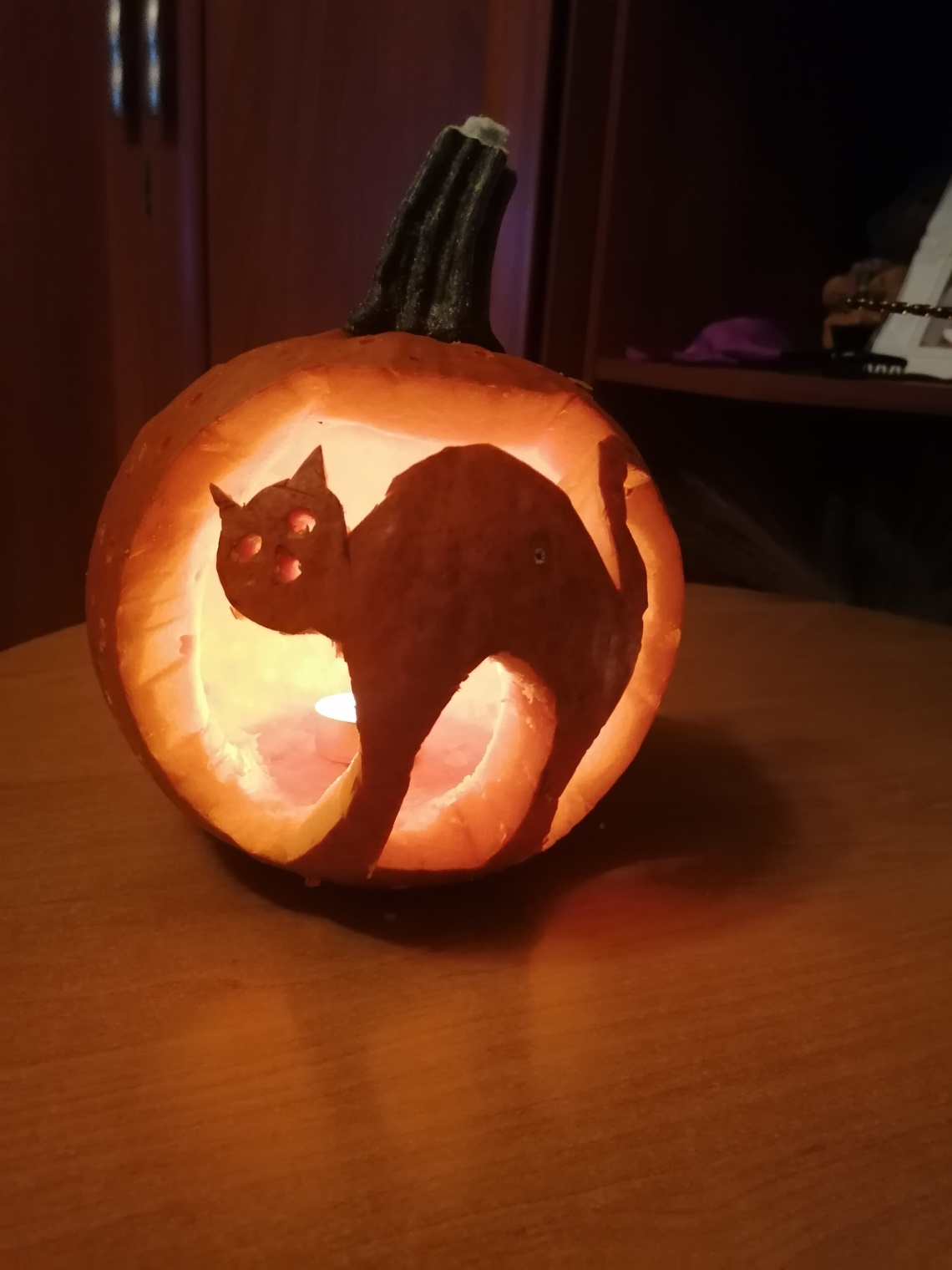 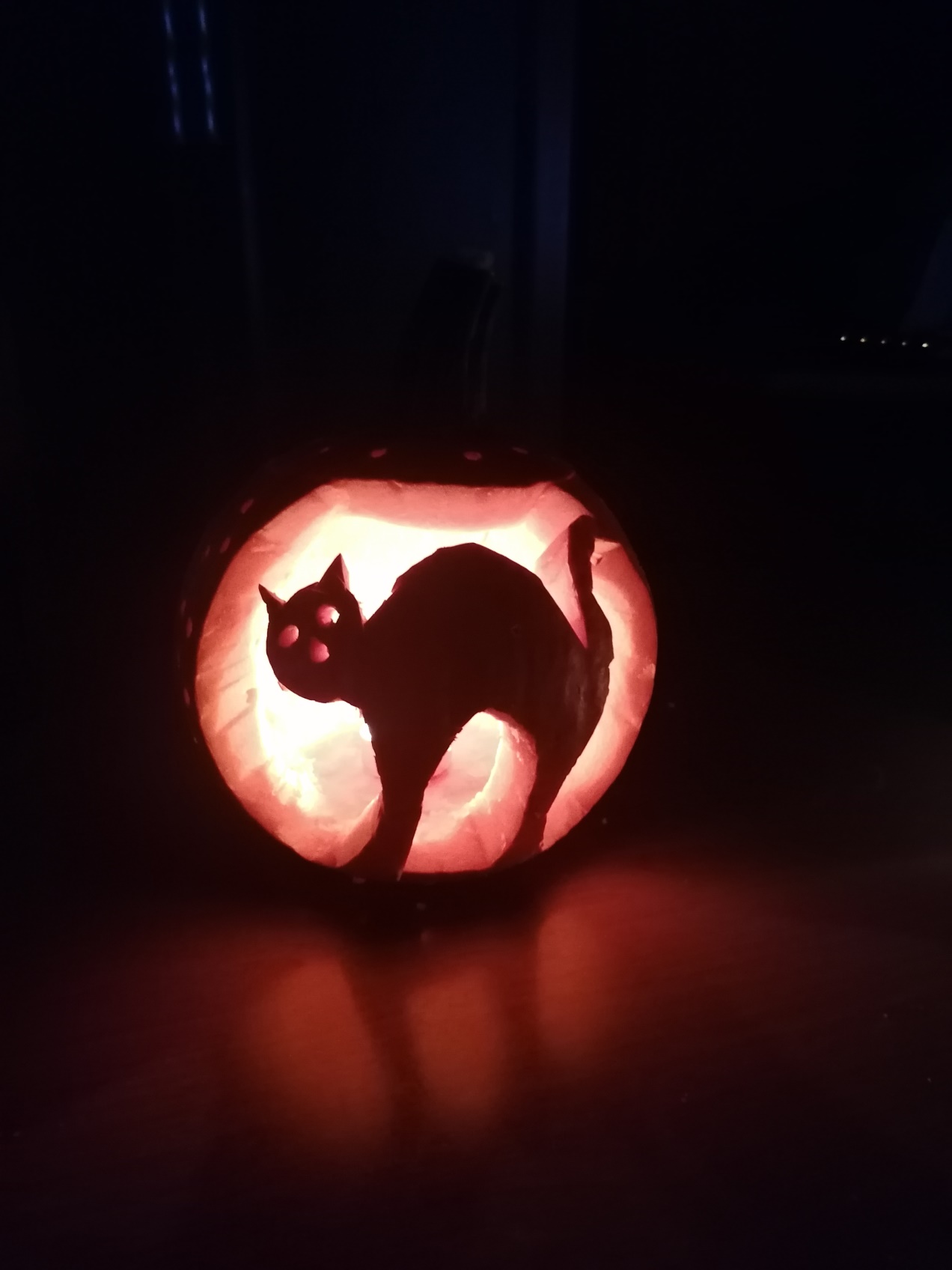 Michał l.   7d
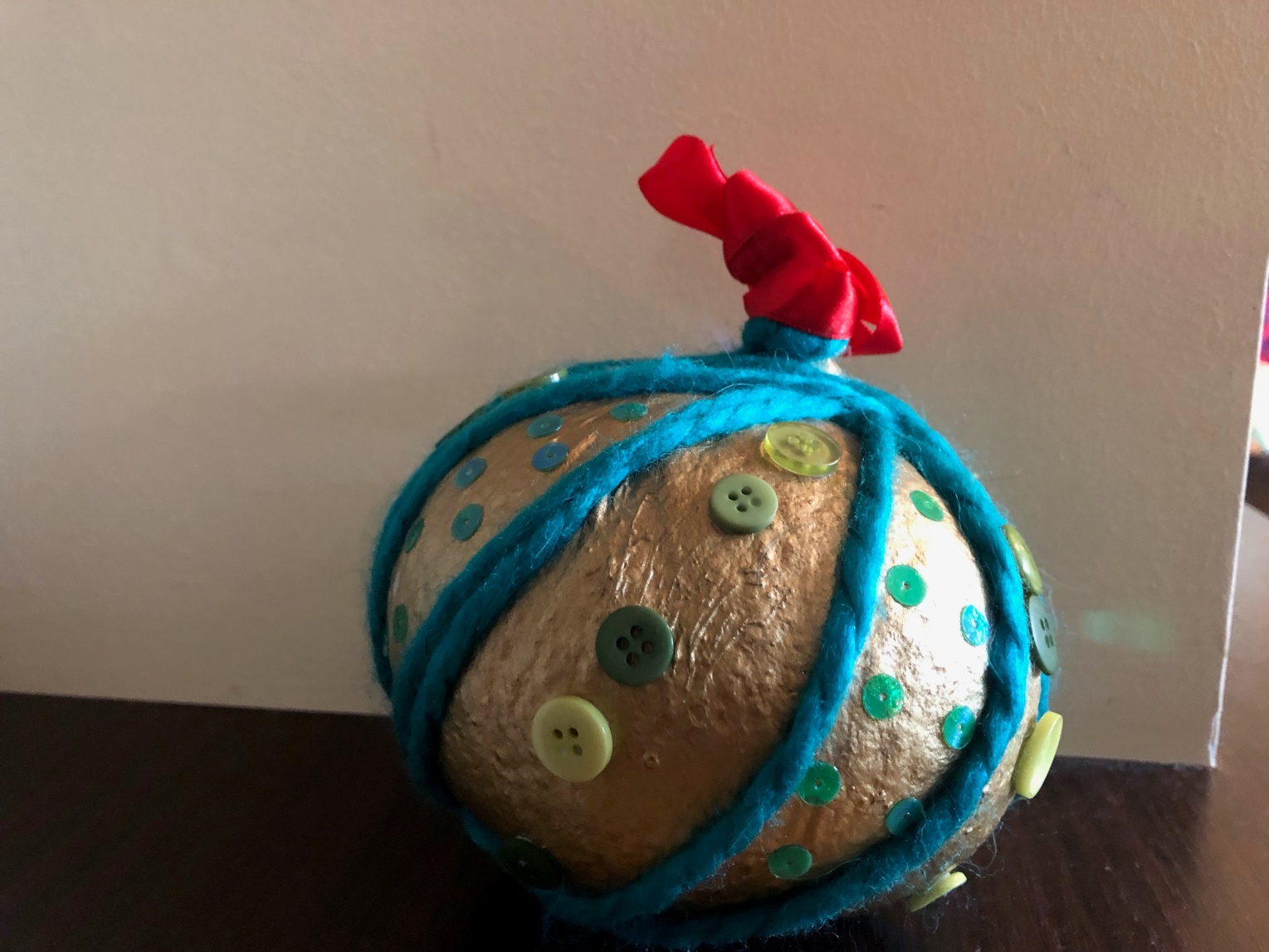 Aleksandra U.   8b
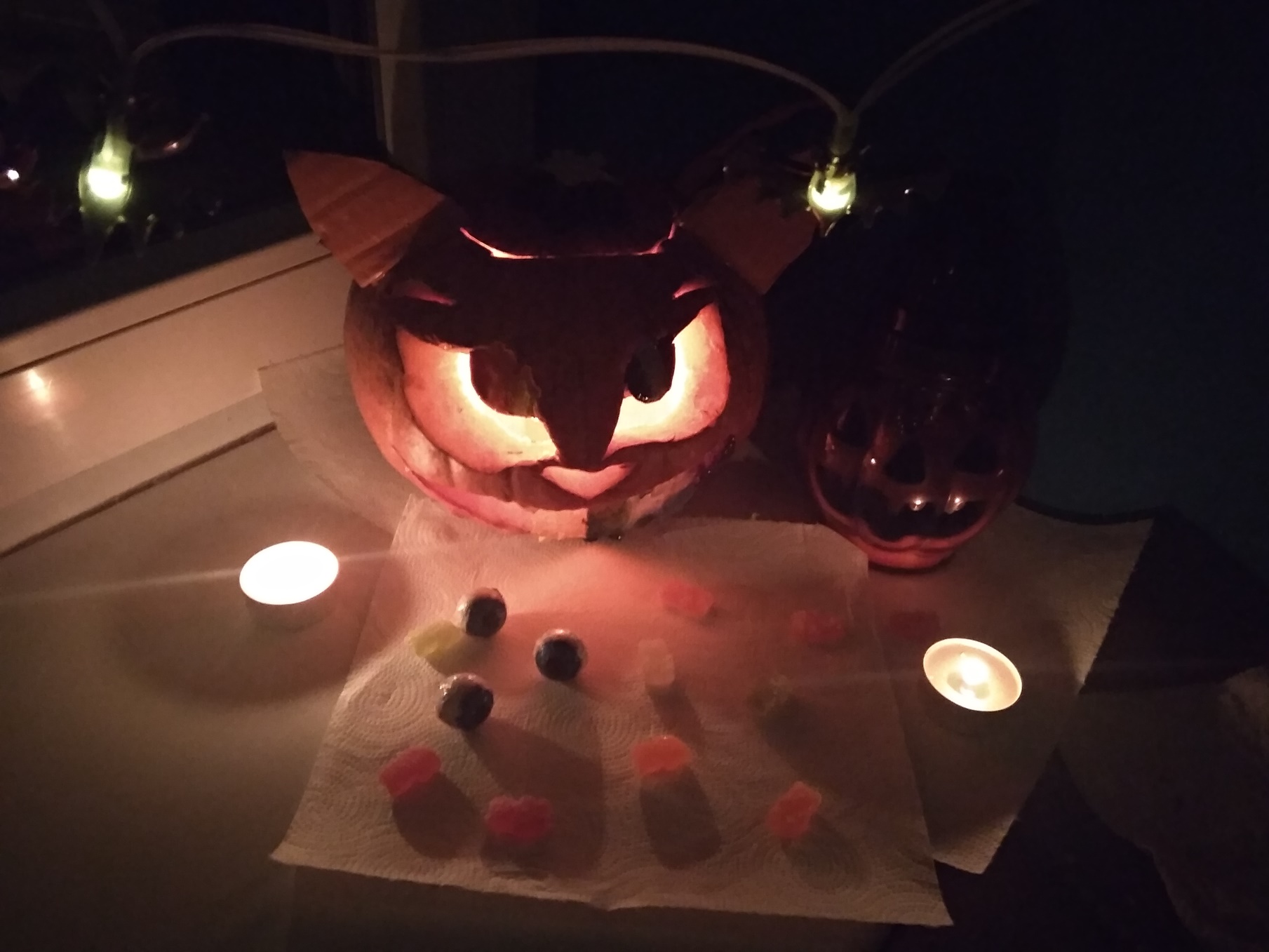